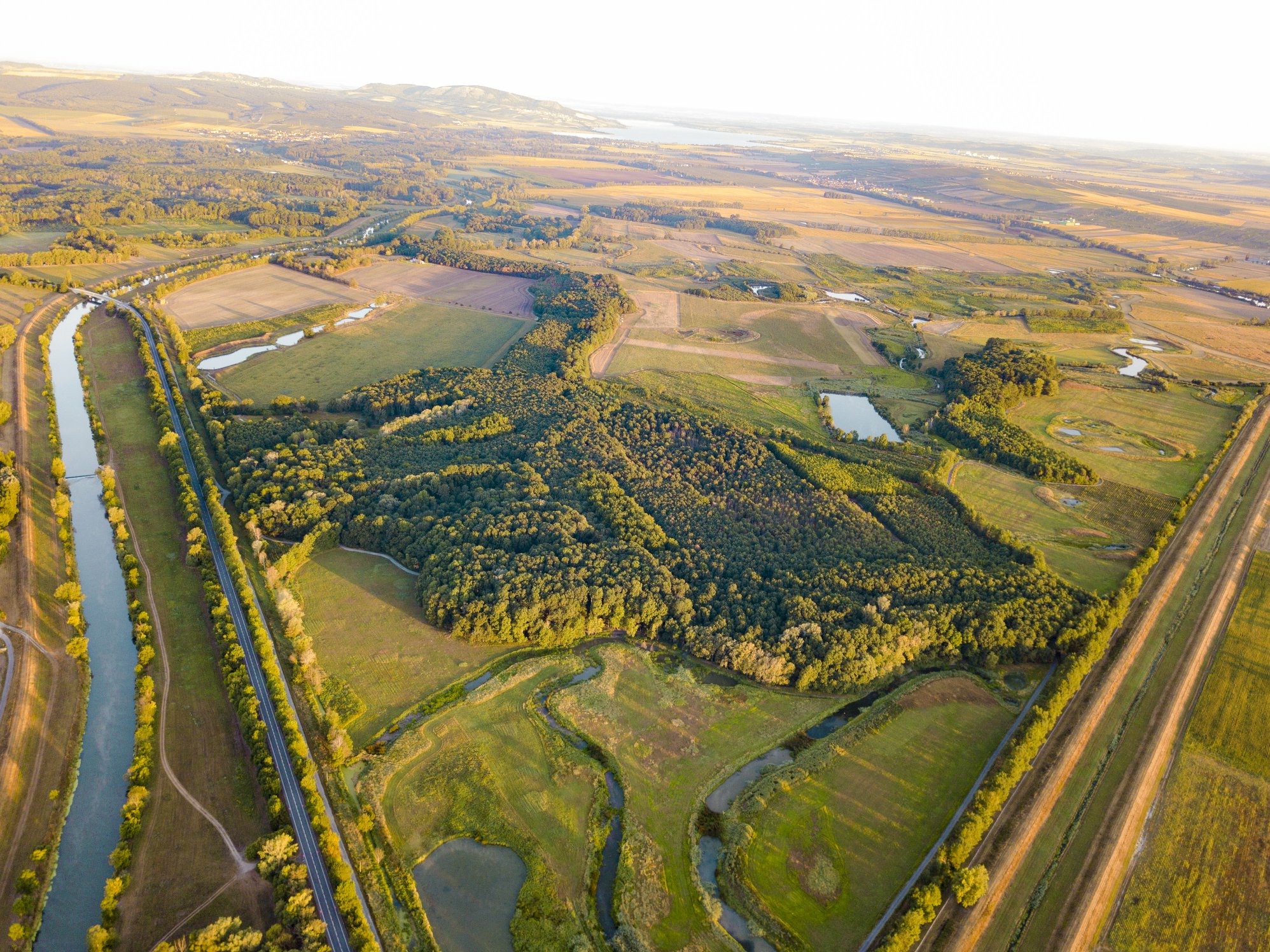 Obora Obelisk – obnova lužní krajiny 
v Lednicko-valtickém areálu, UNESCO po 22 letech


Jak na klimatické změny - adaptace krajiny a sídel
 konference Třeboň, 6.10.2022
Doc. Ing. Přemysl Krejčiřík, Ph.D.
www.atelierkrejcirikovi.cz
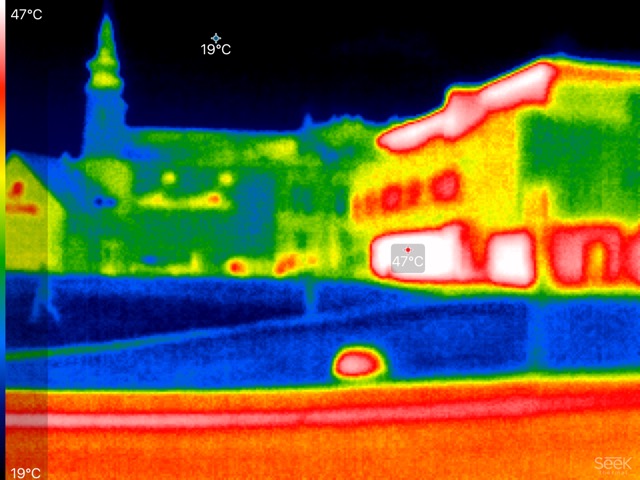 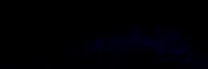 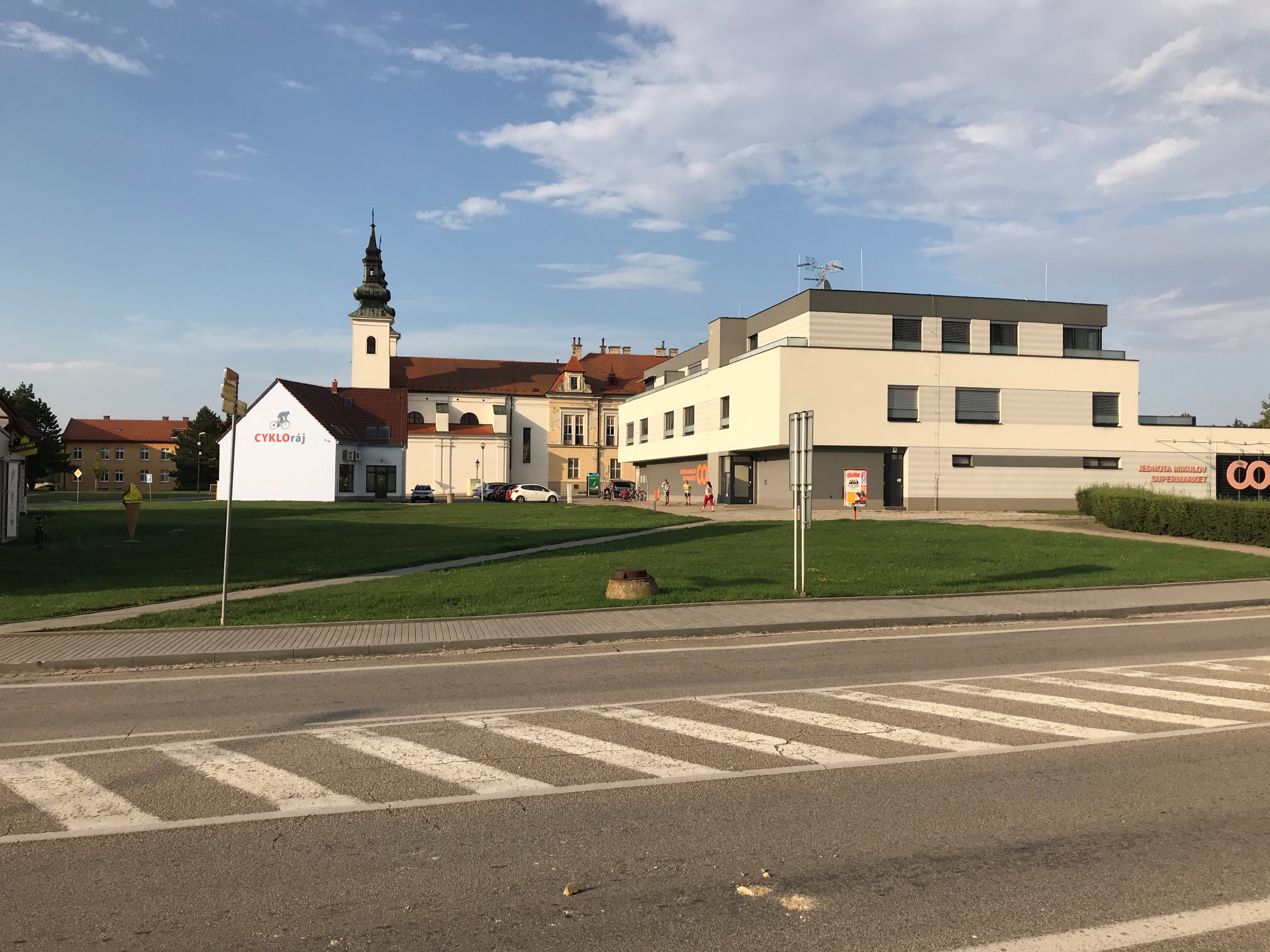 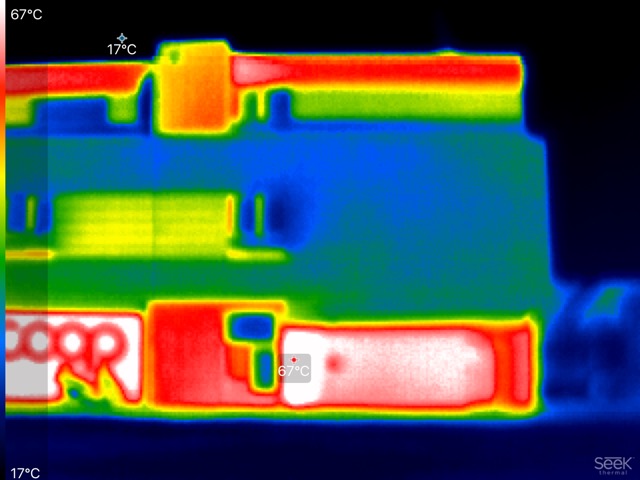 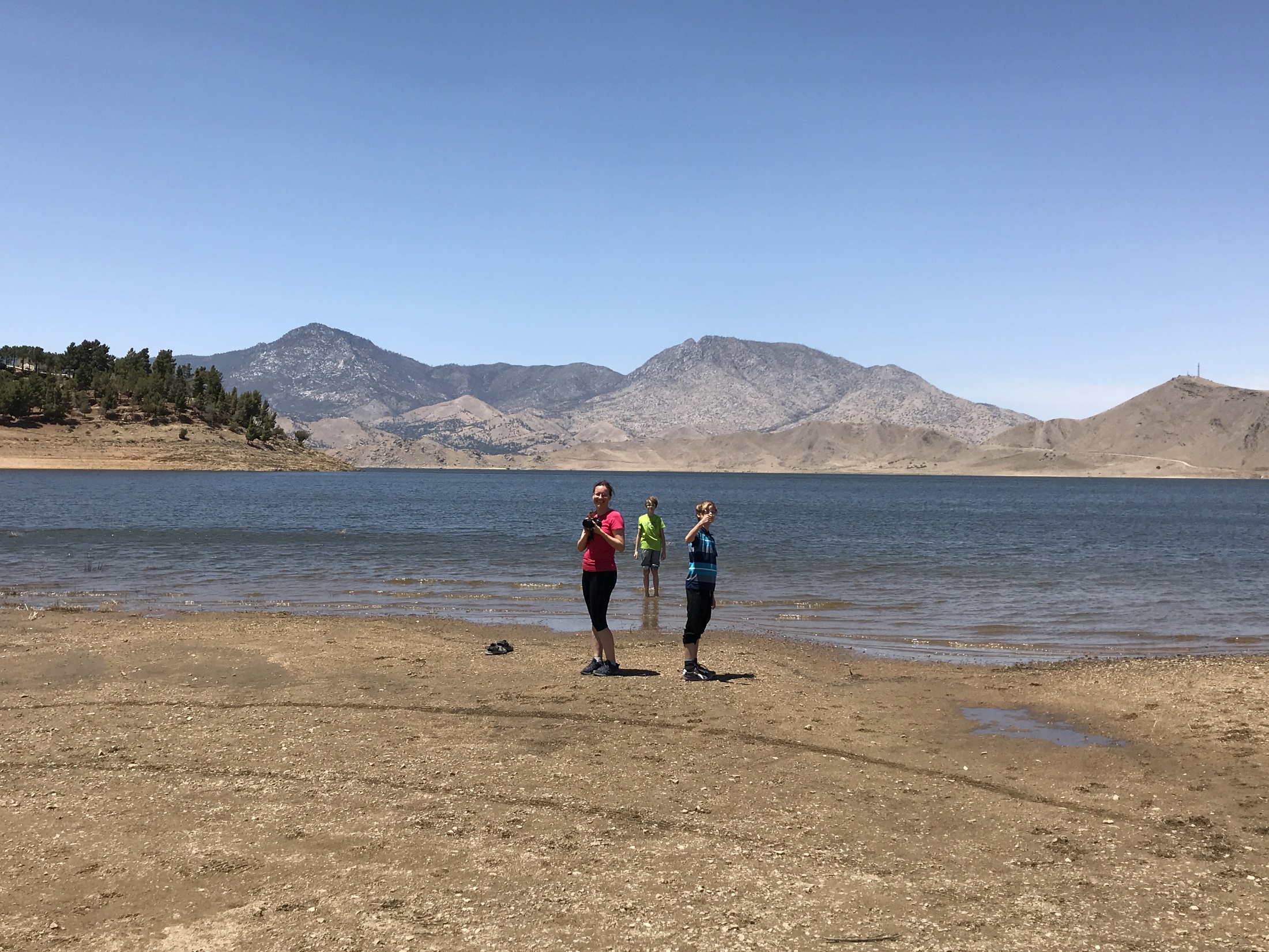 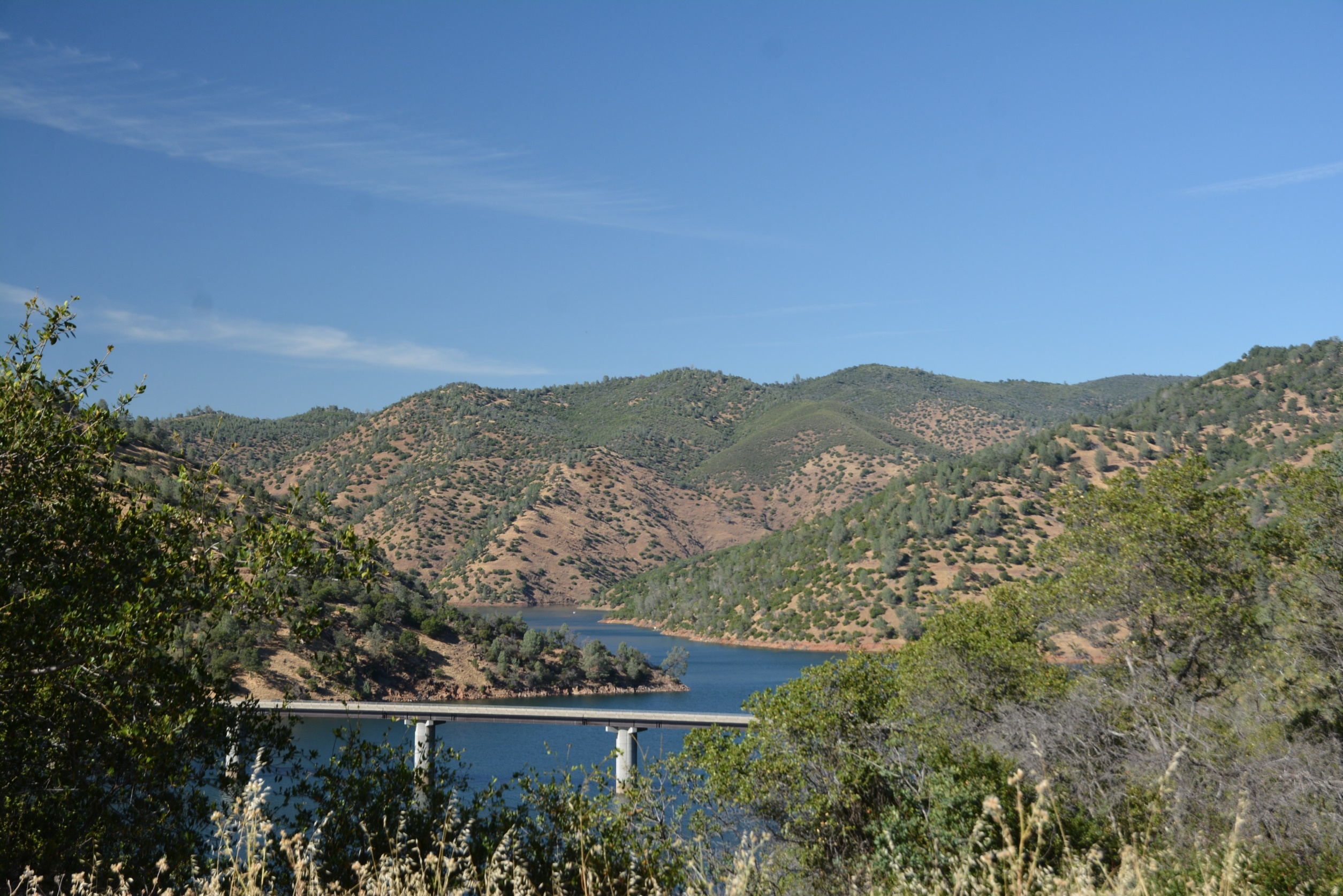 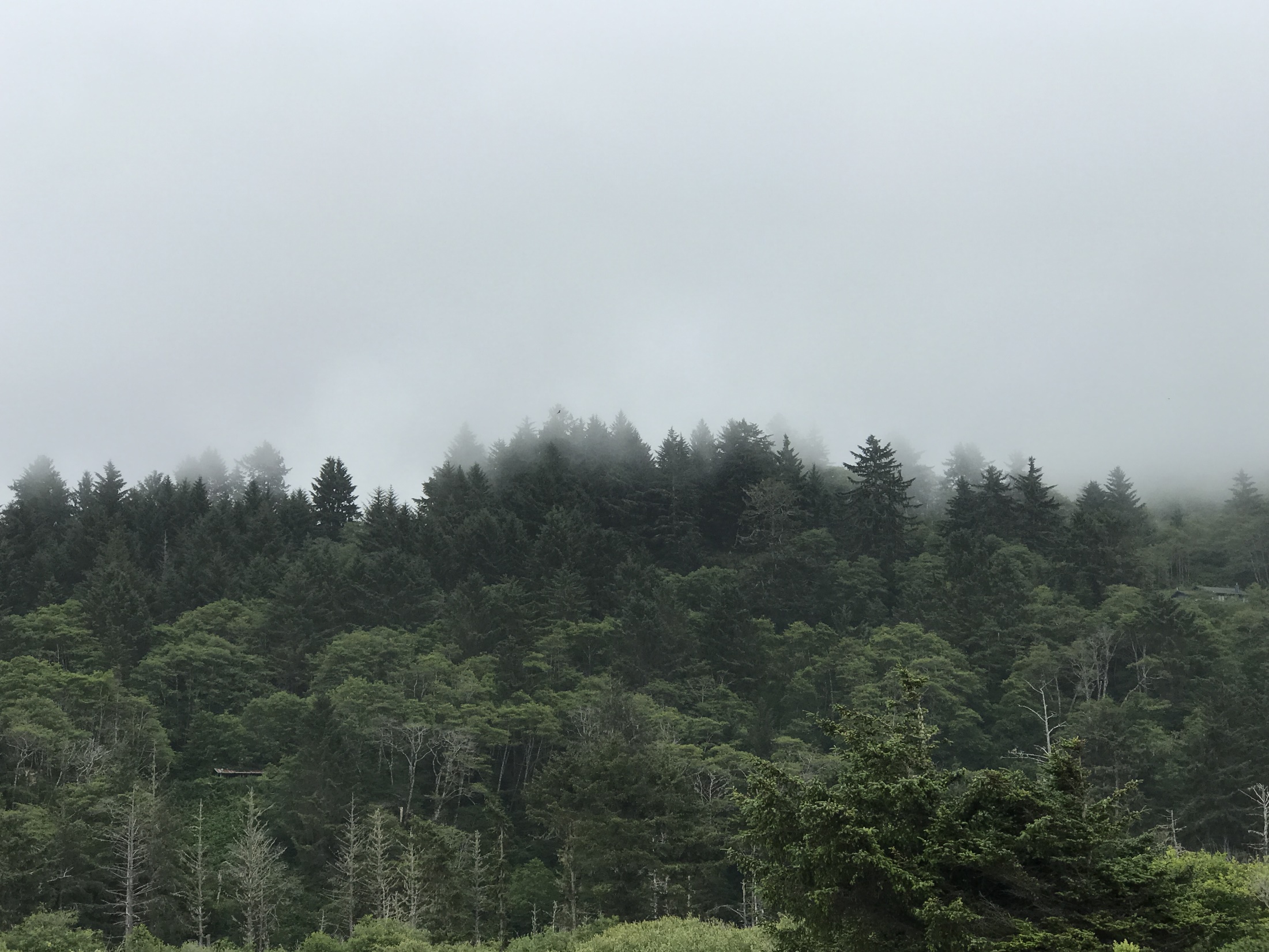 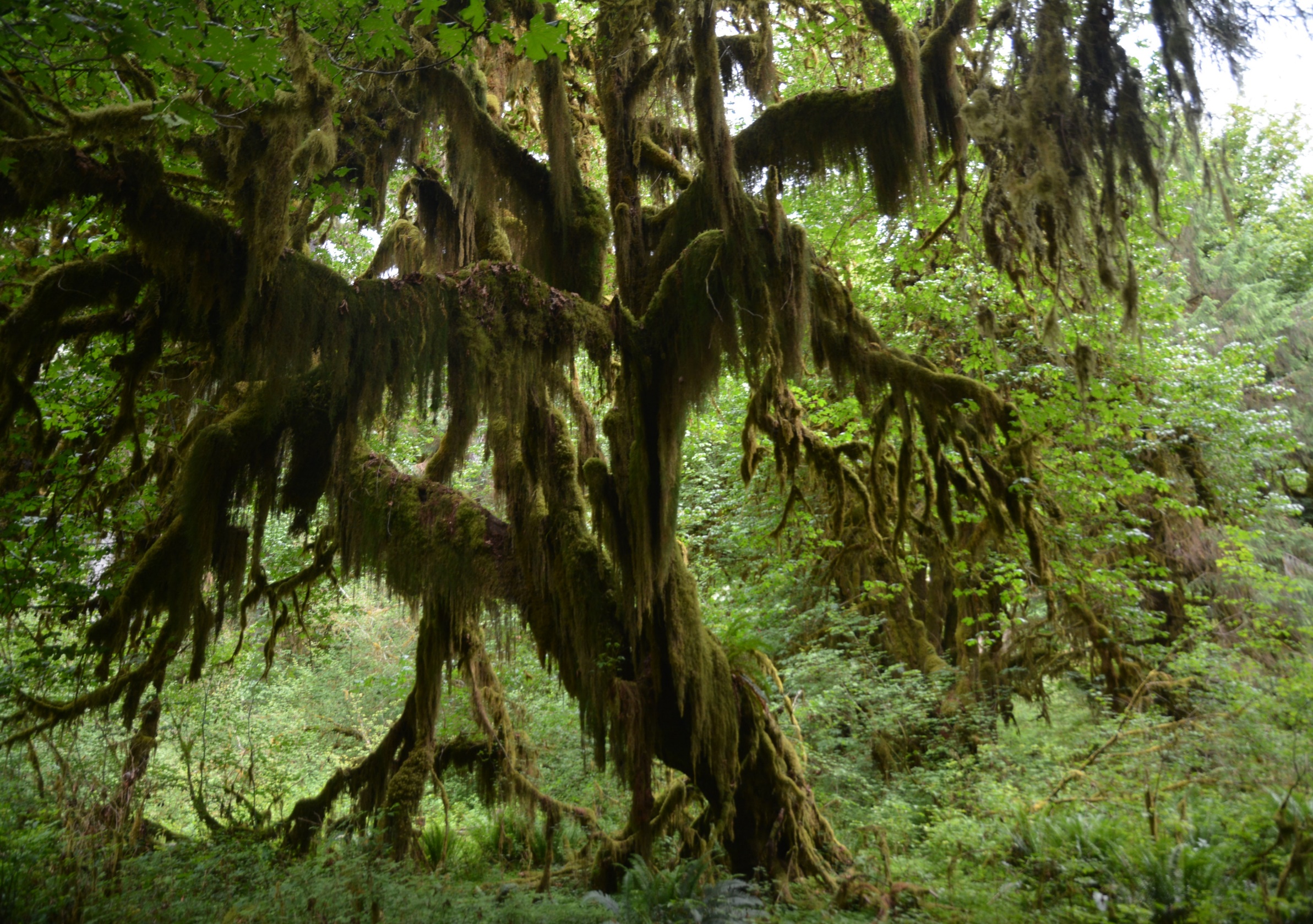 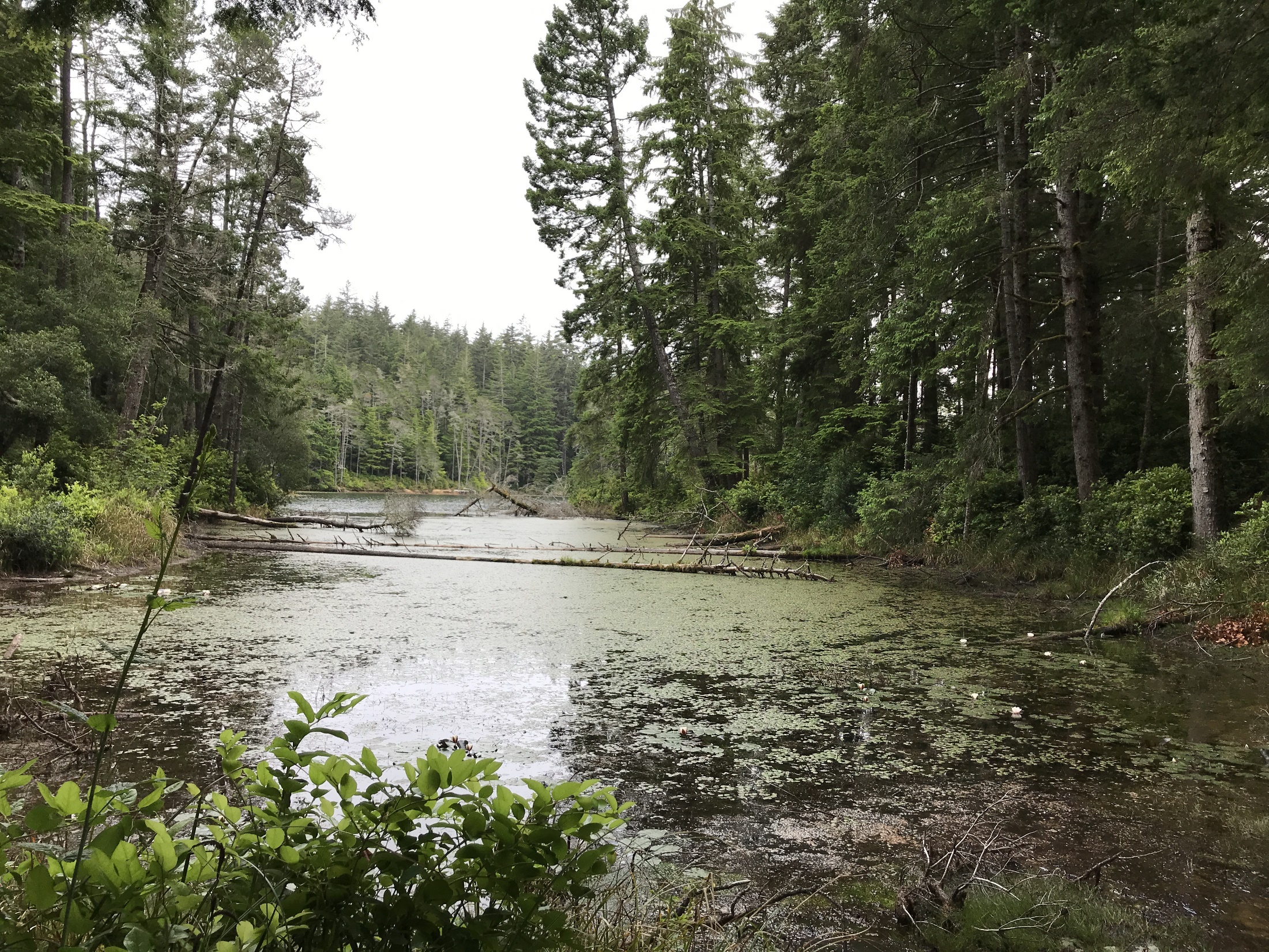 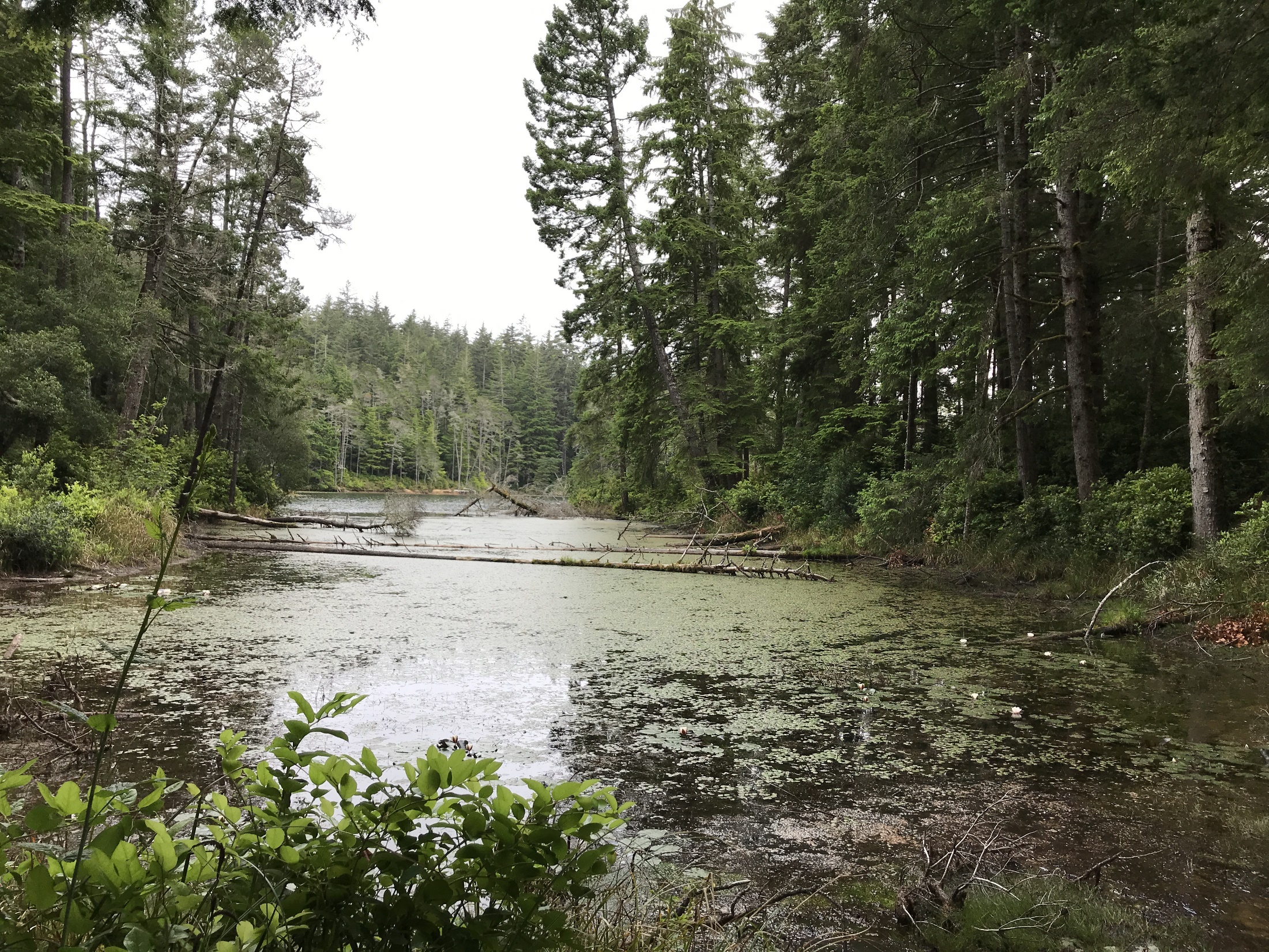 H2O
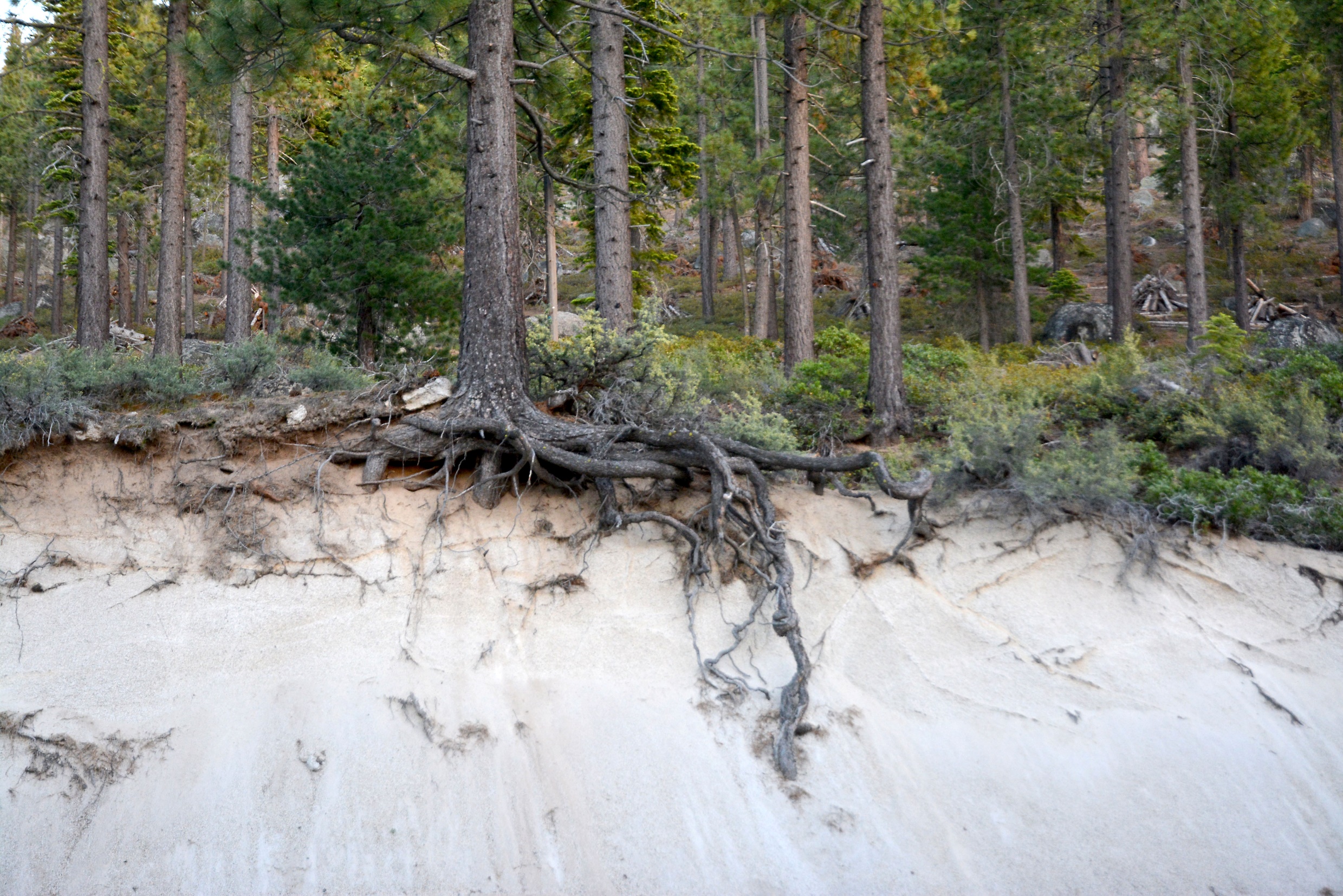 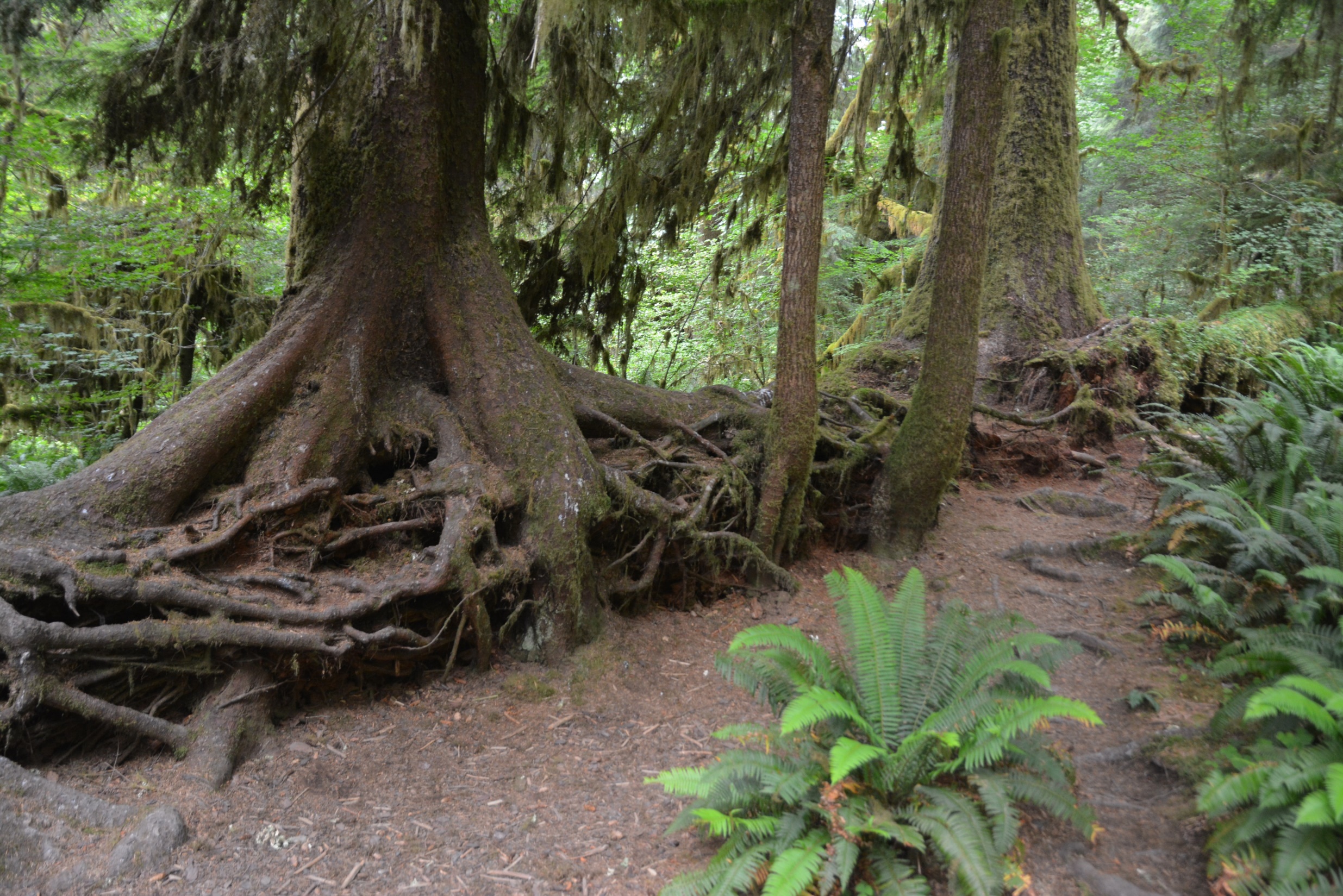 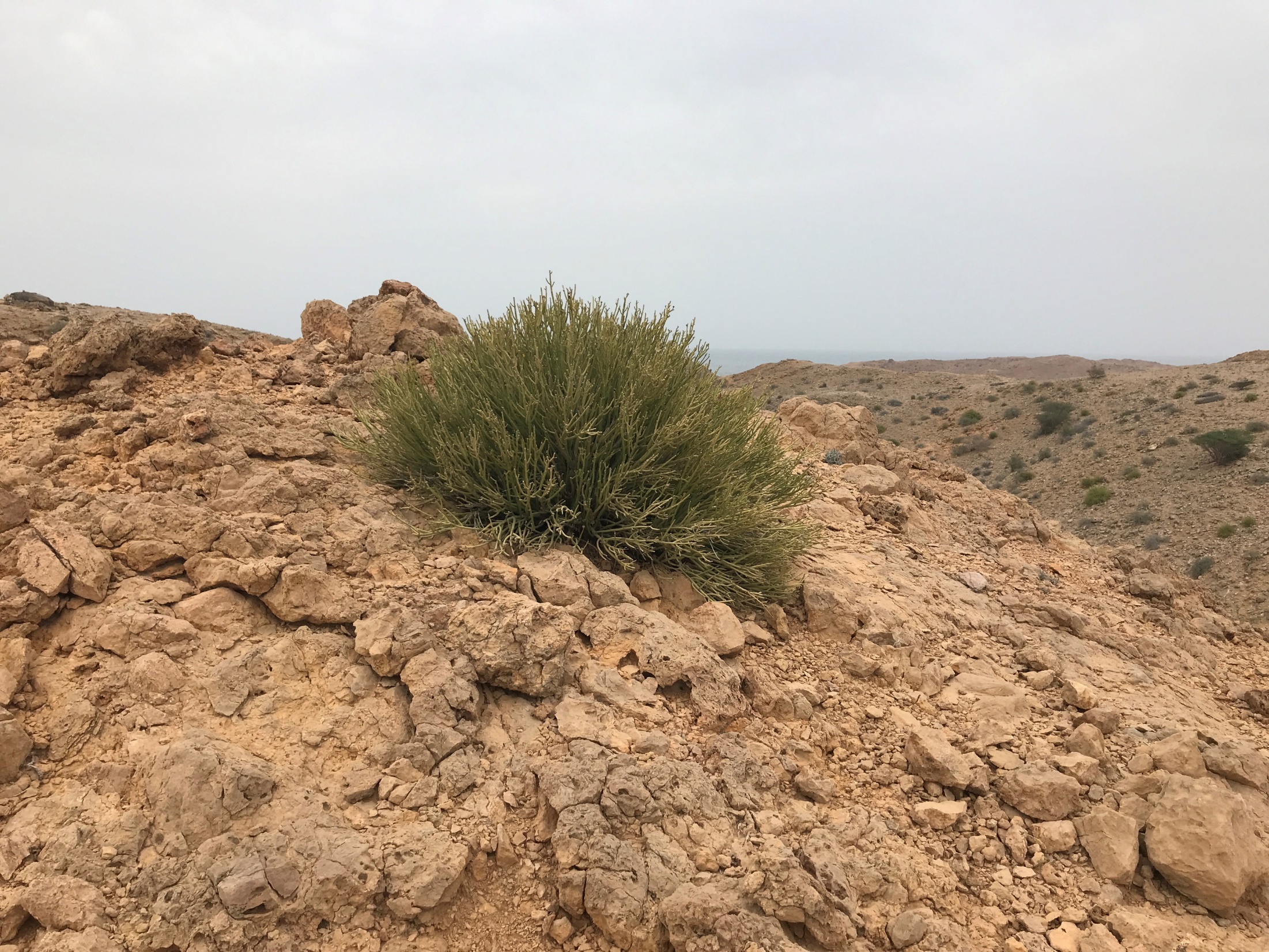 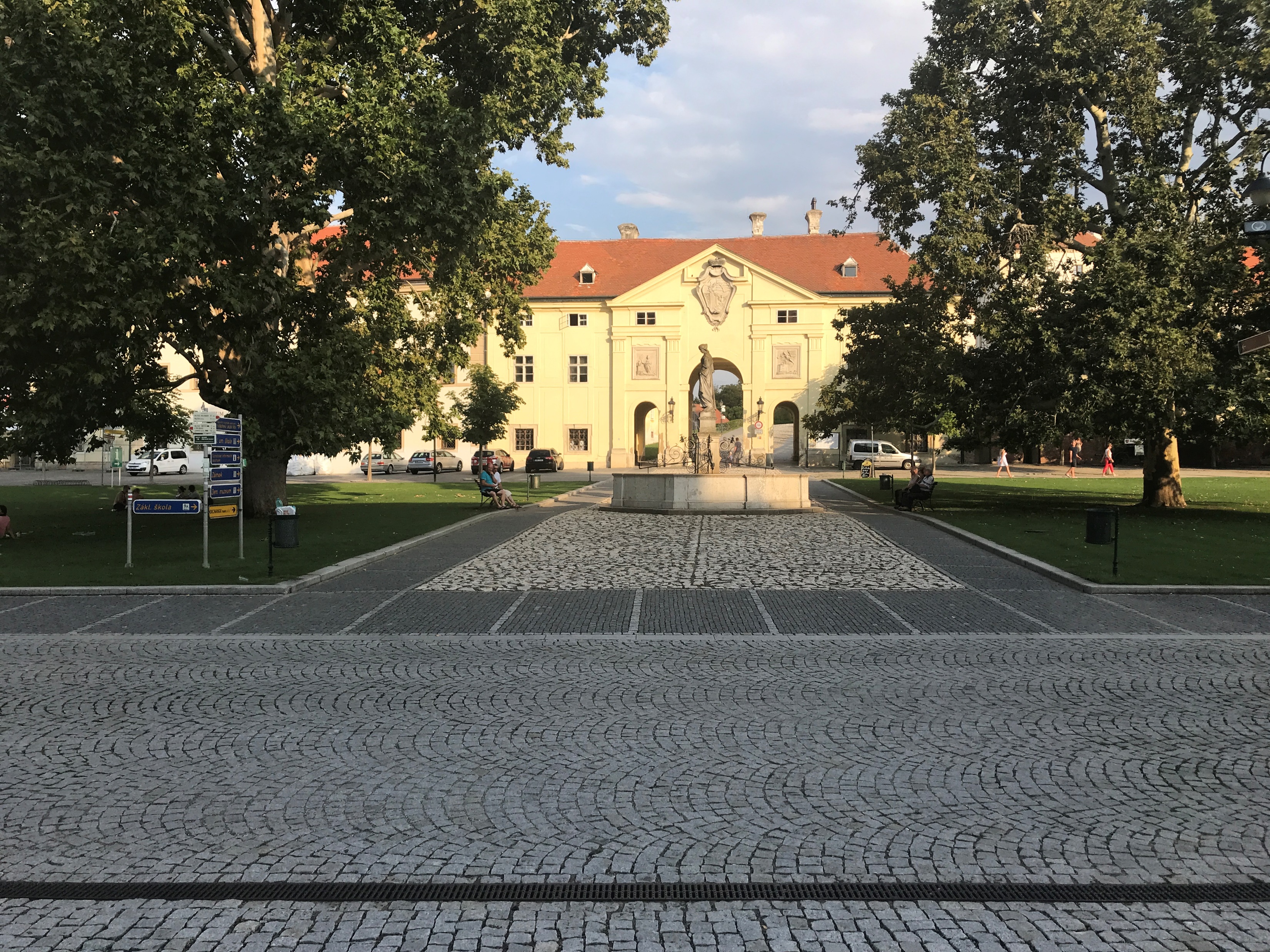 37°C
25°C
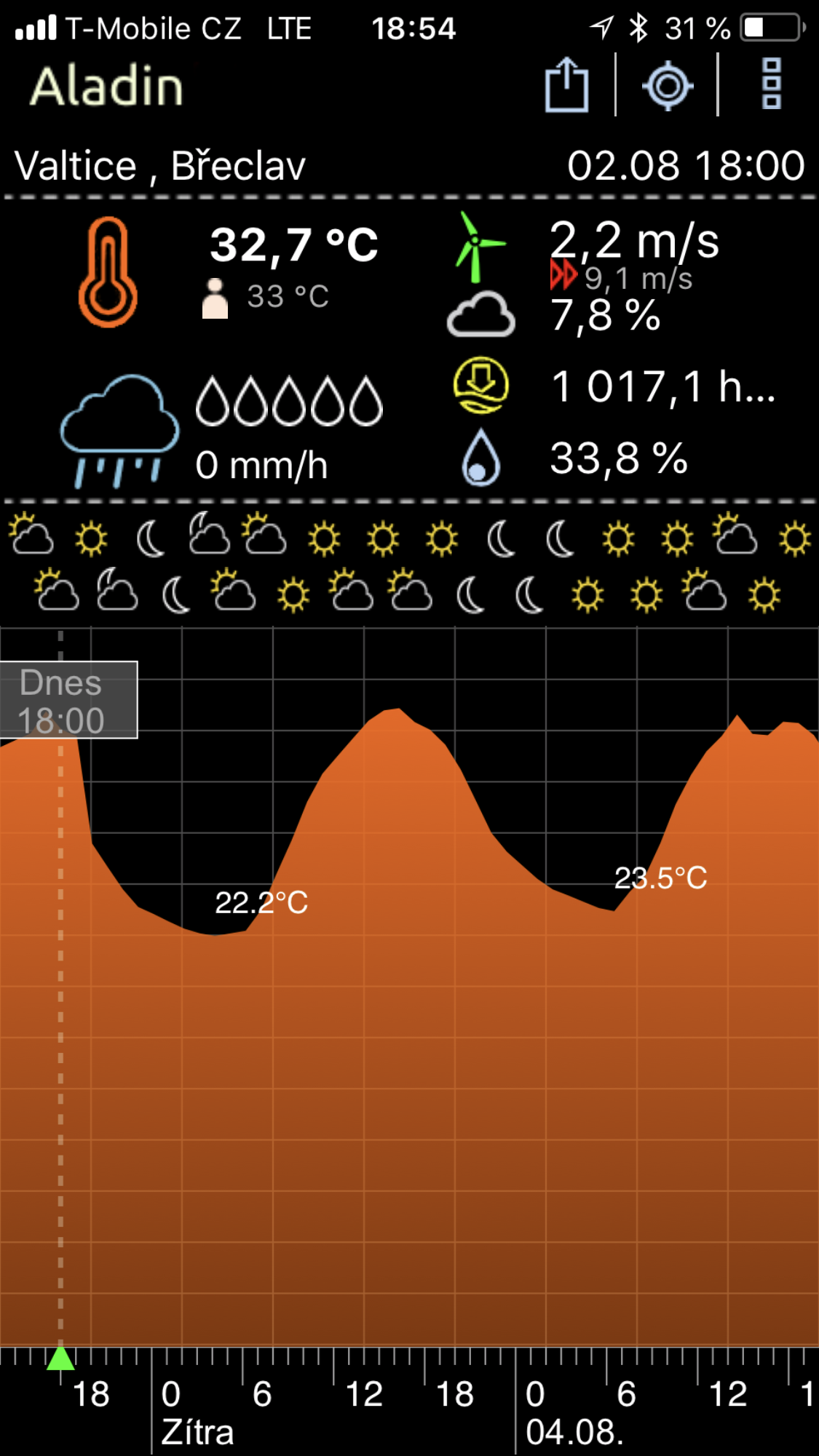 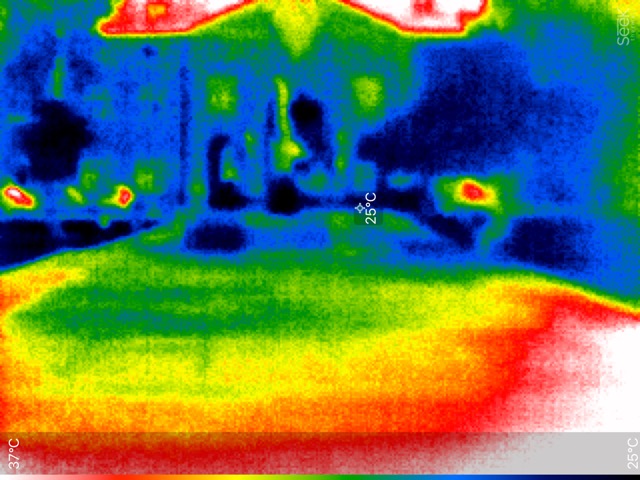 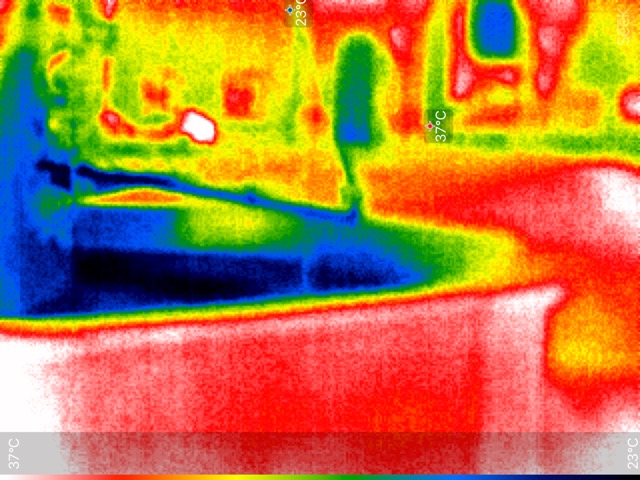 23°C voda
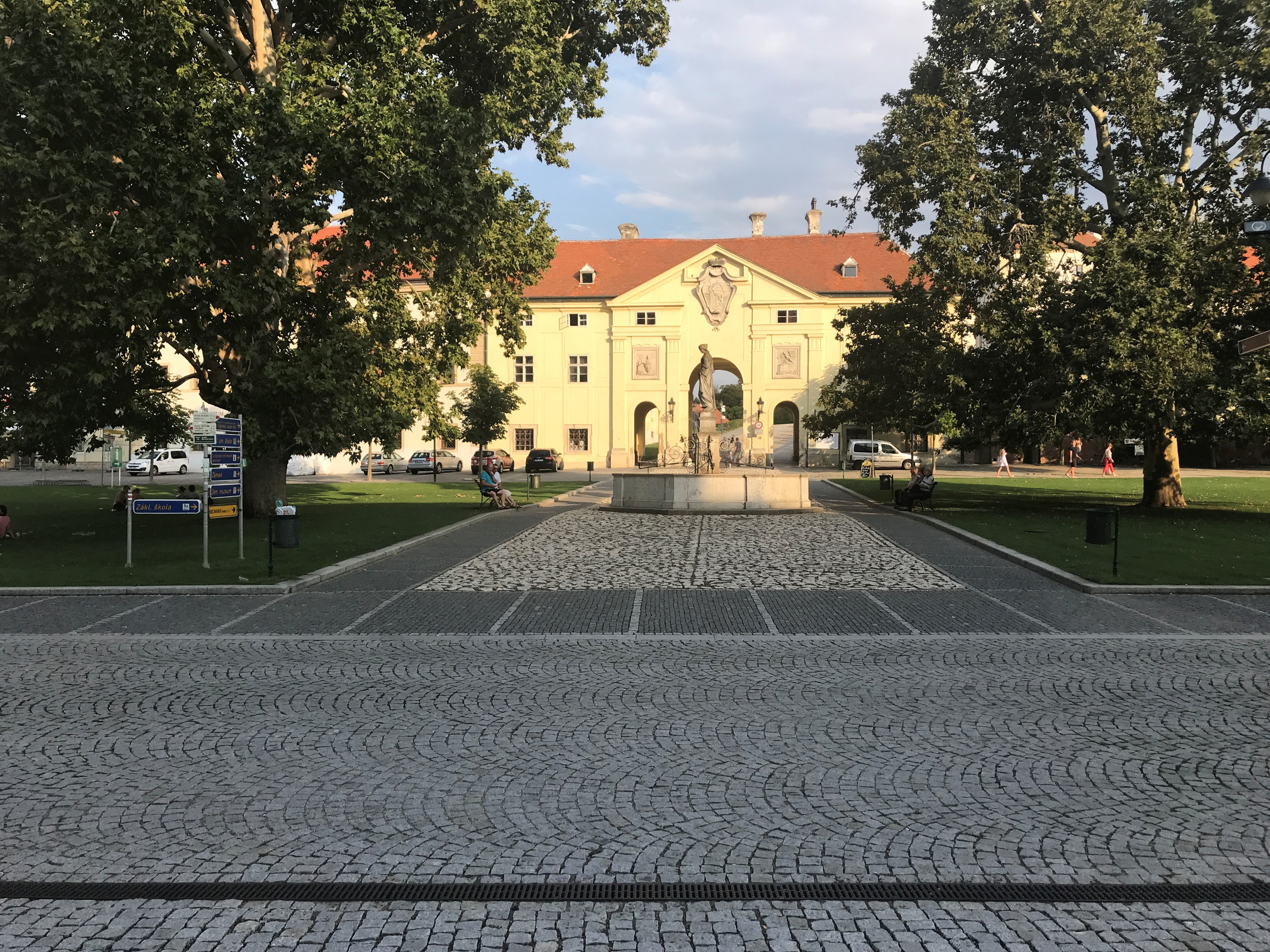 23°C voda
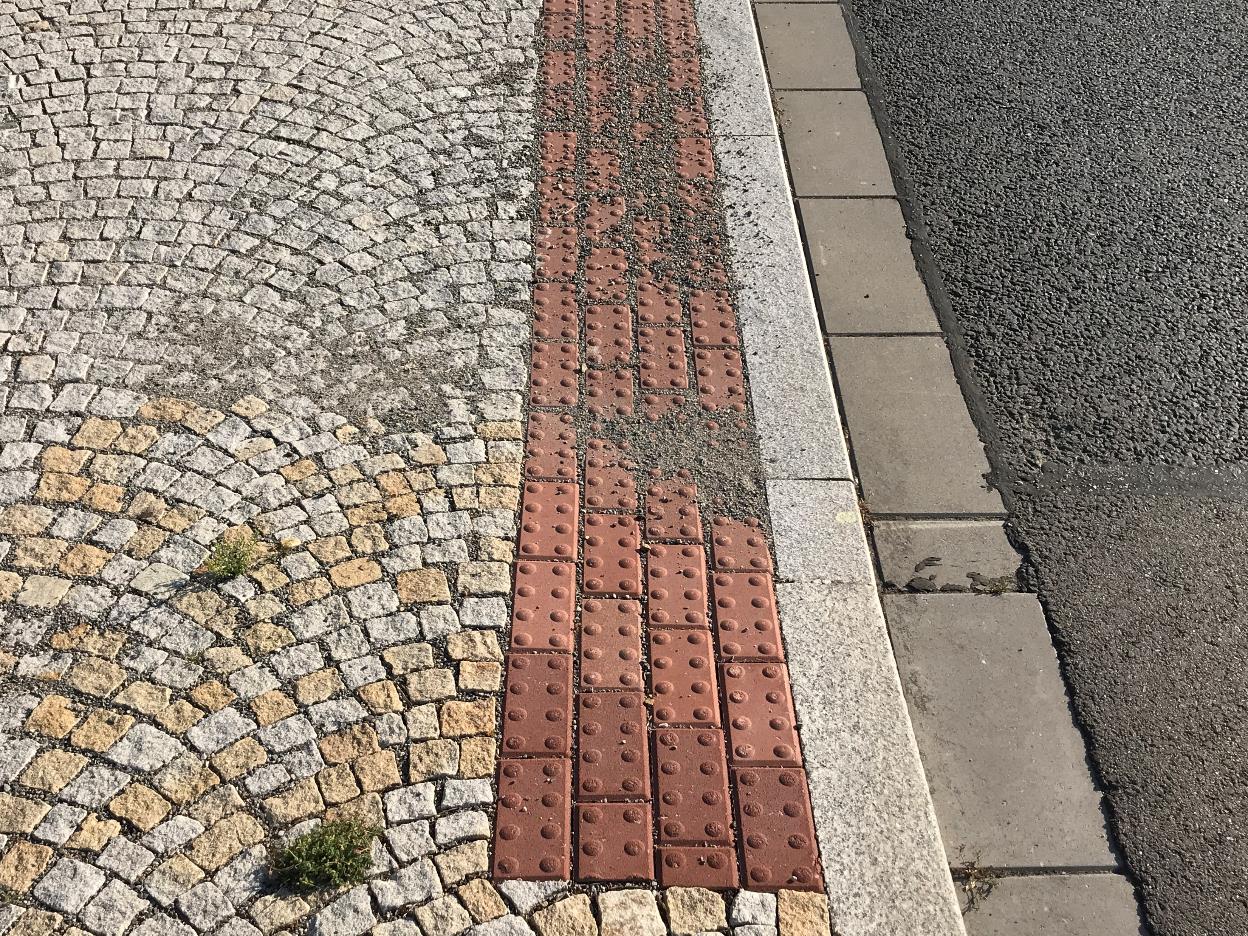 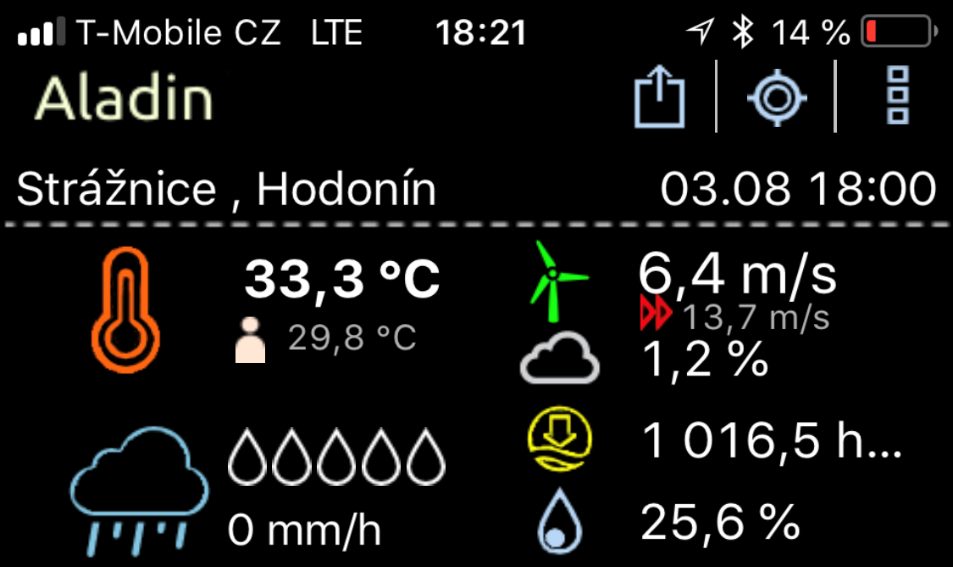 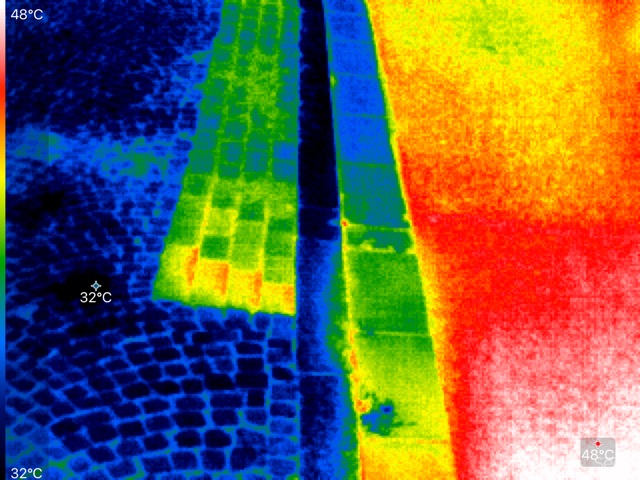 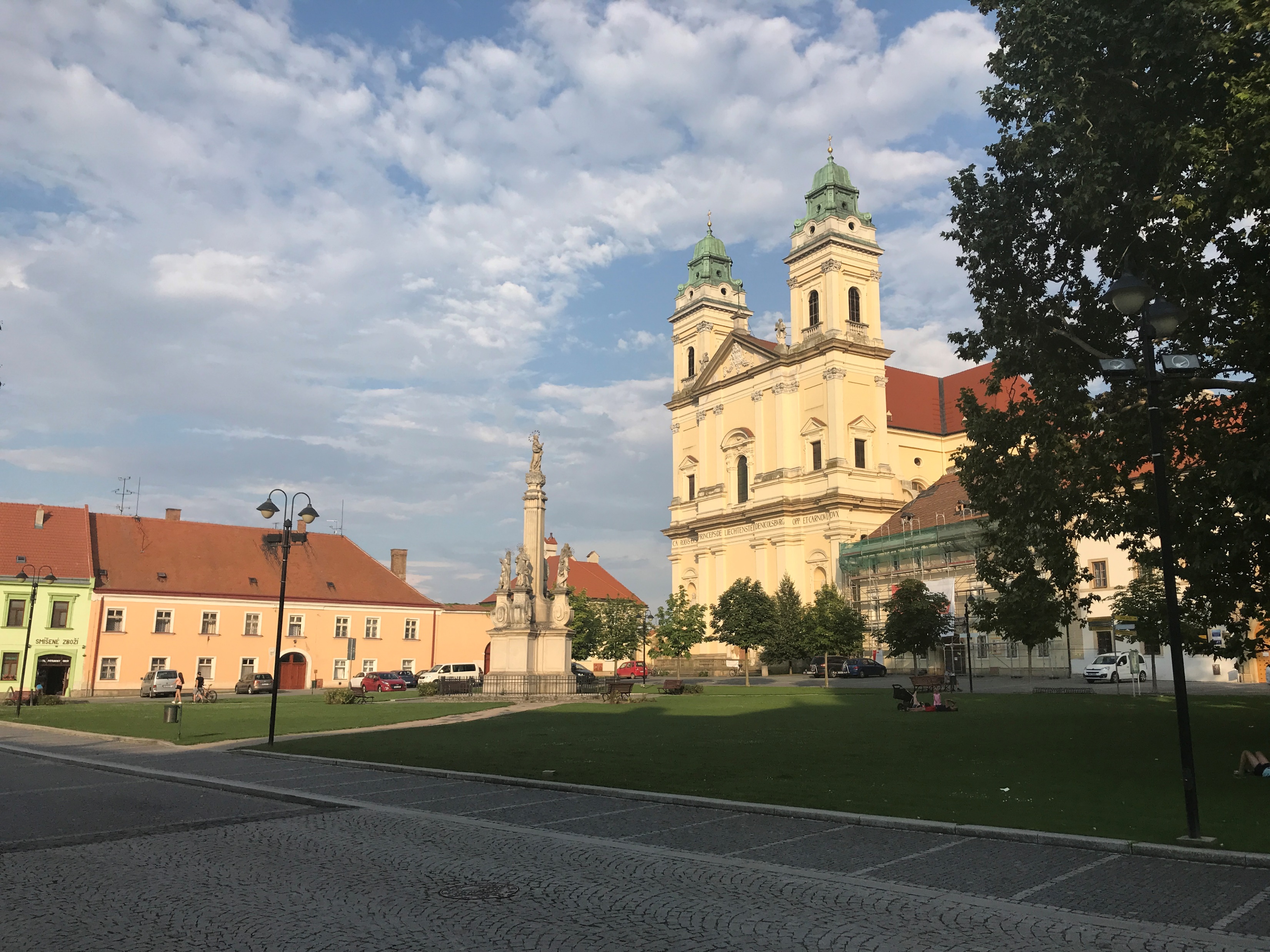 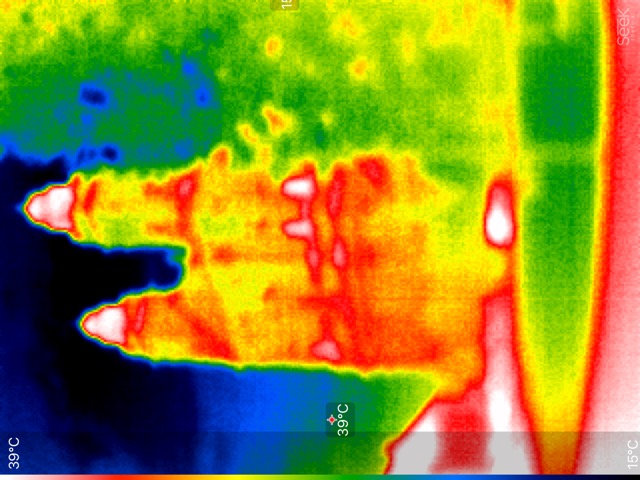 15°C
39°C
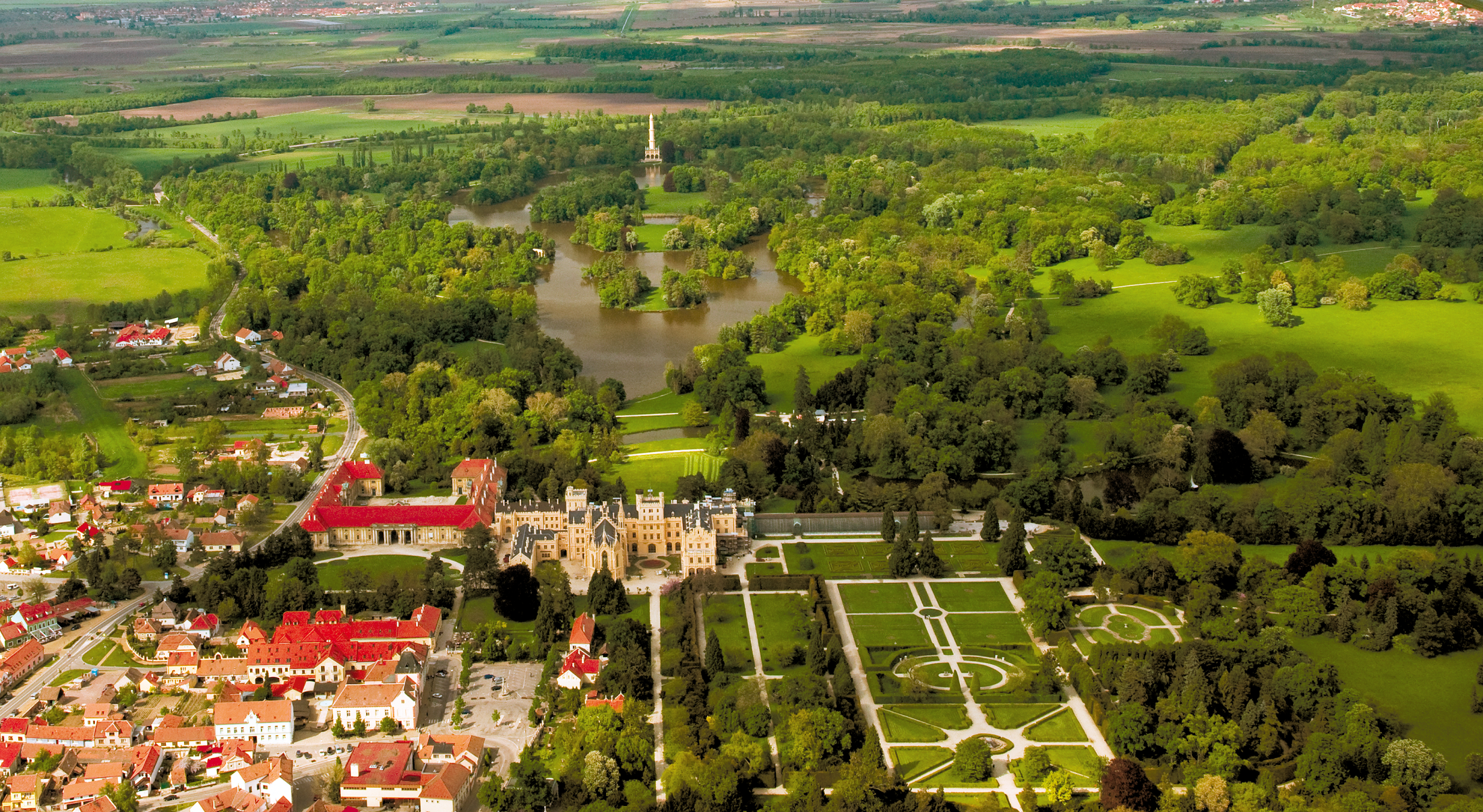 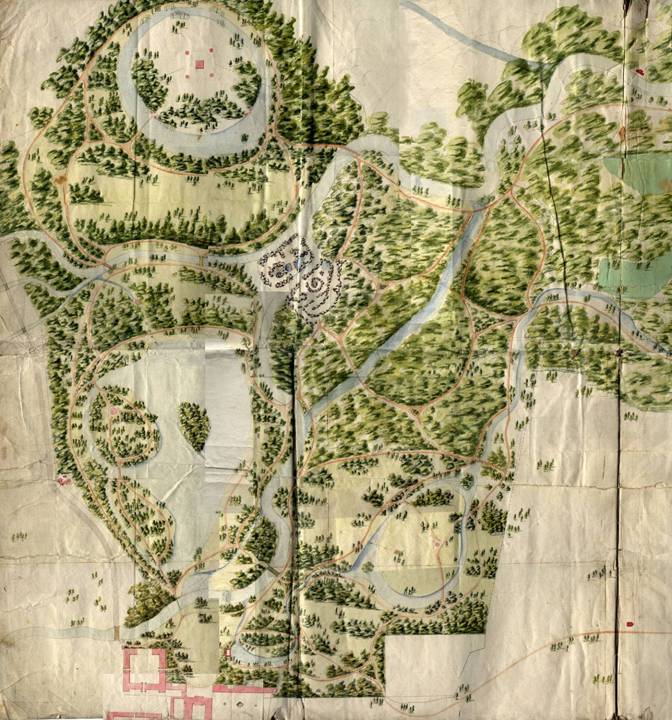 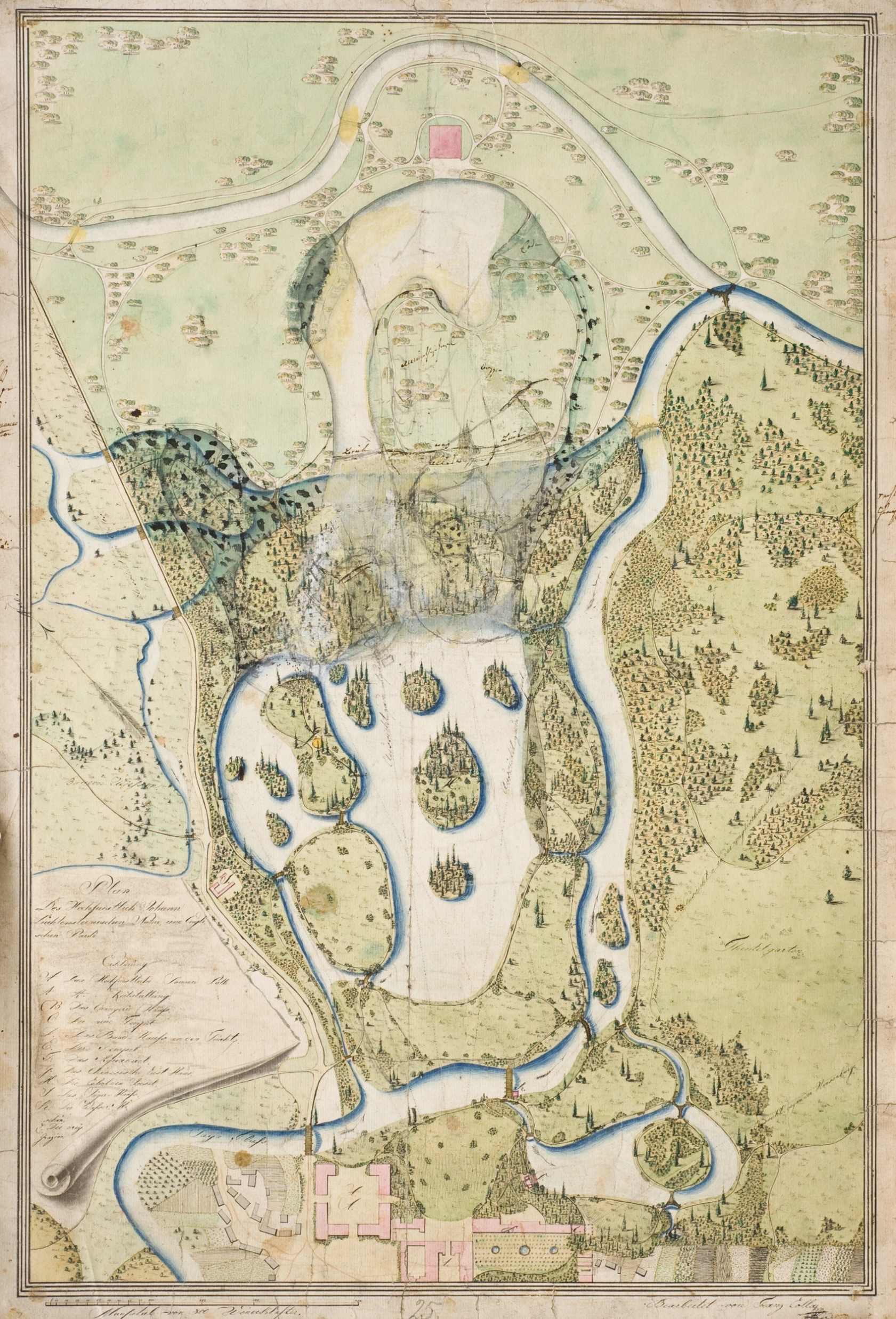 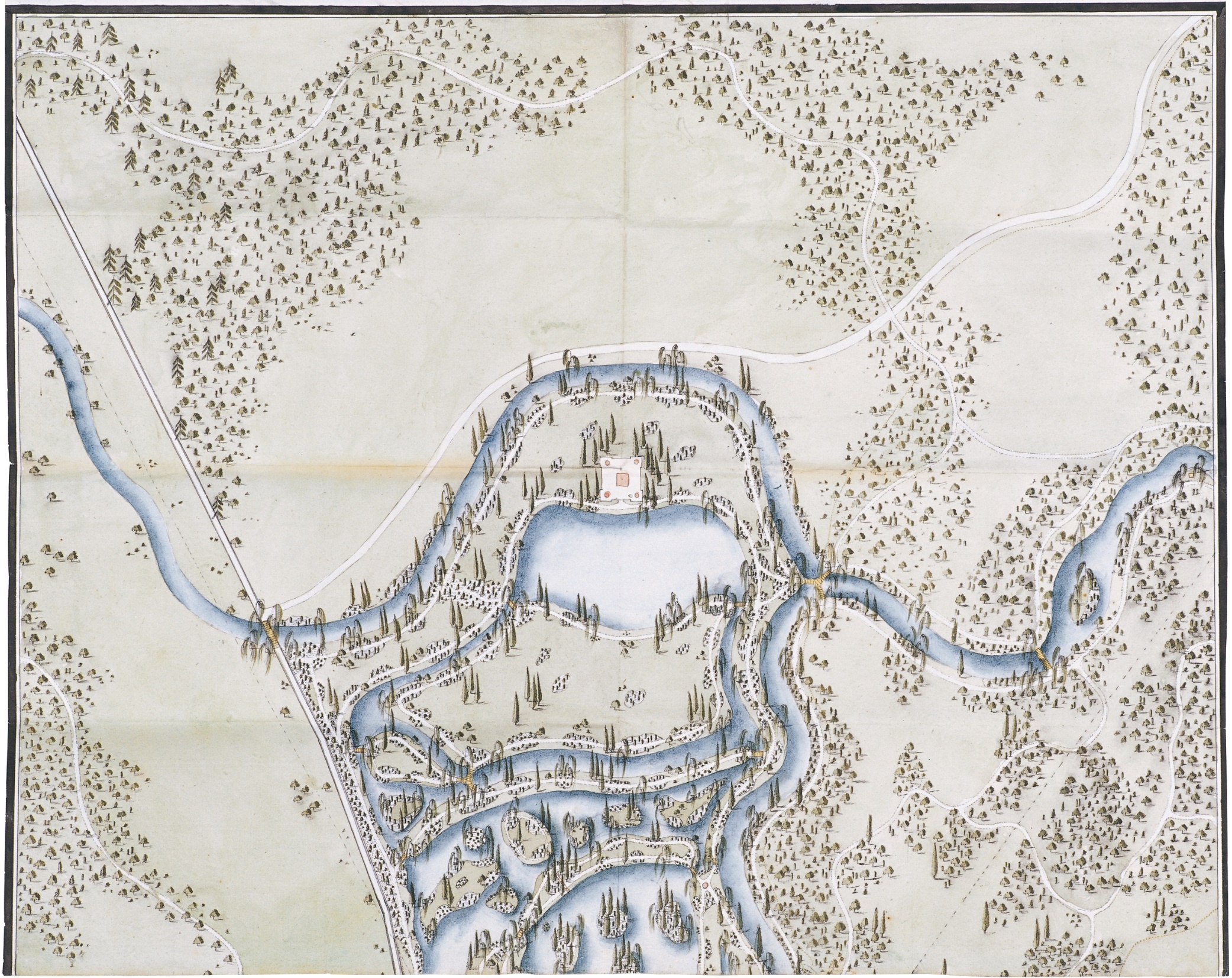 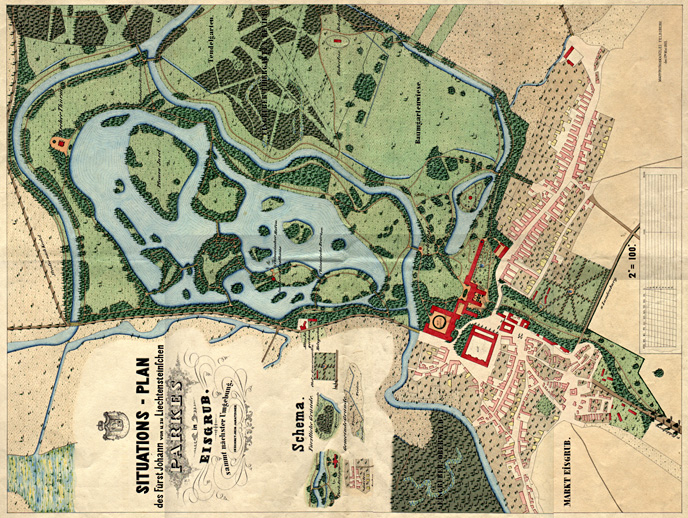 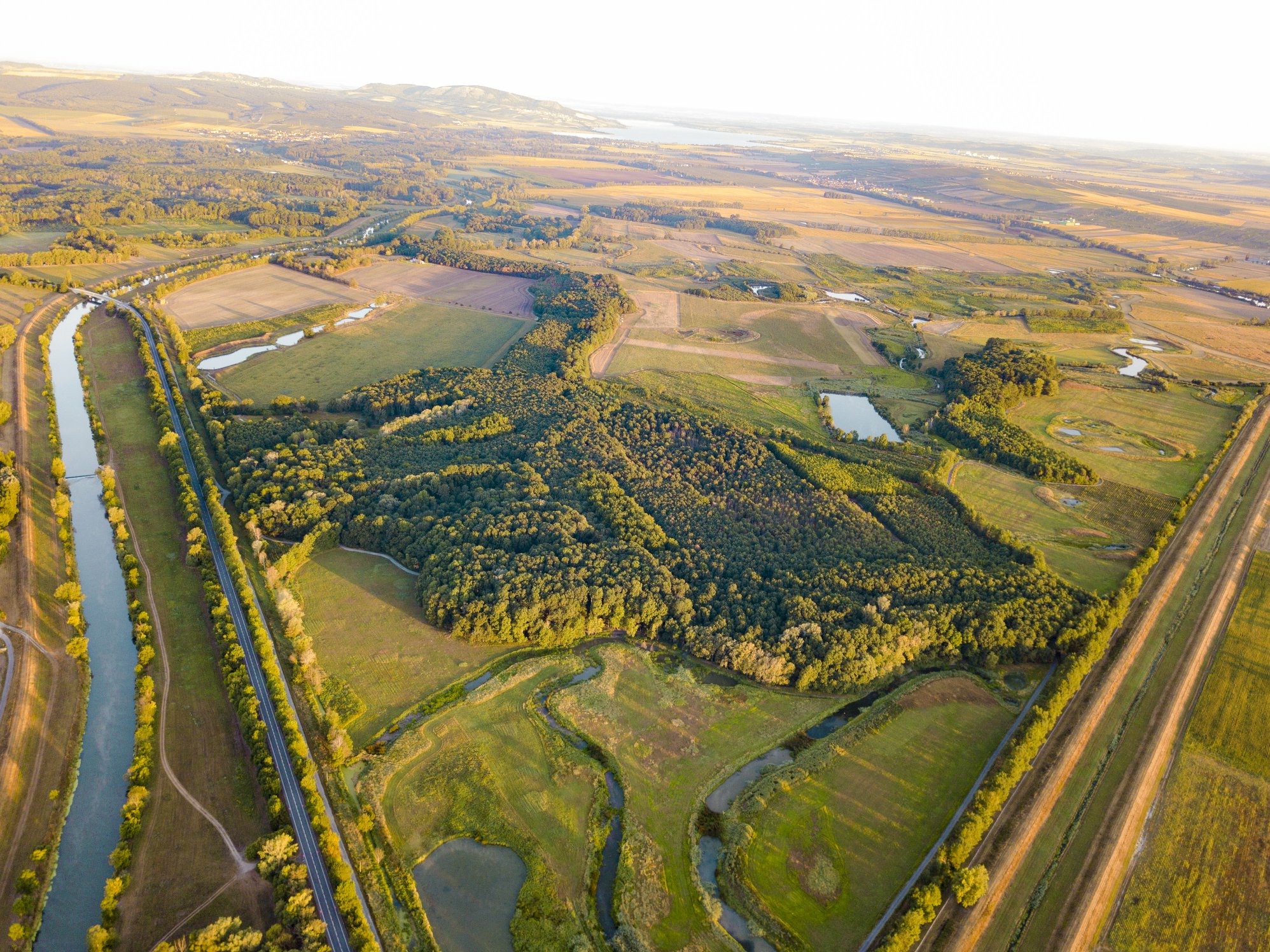 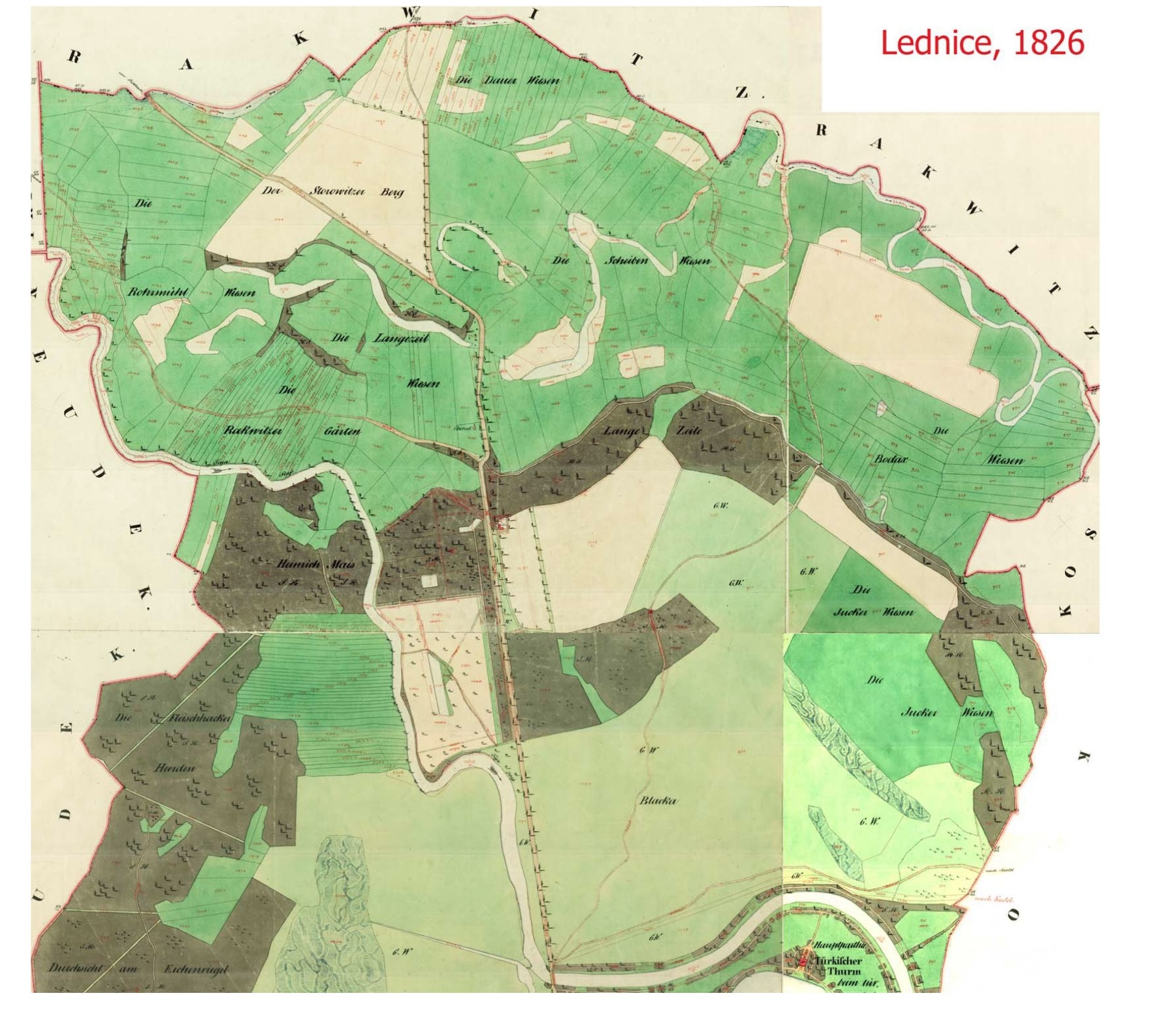 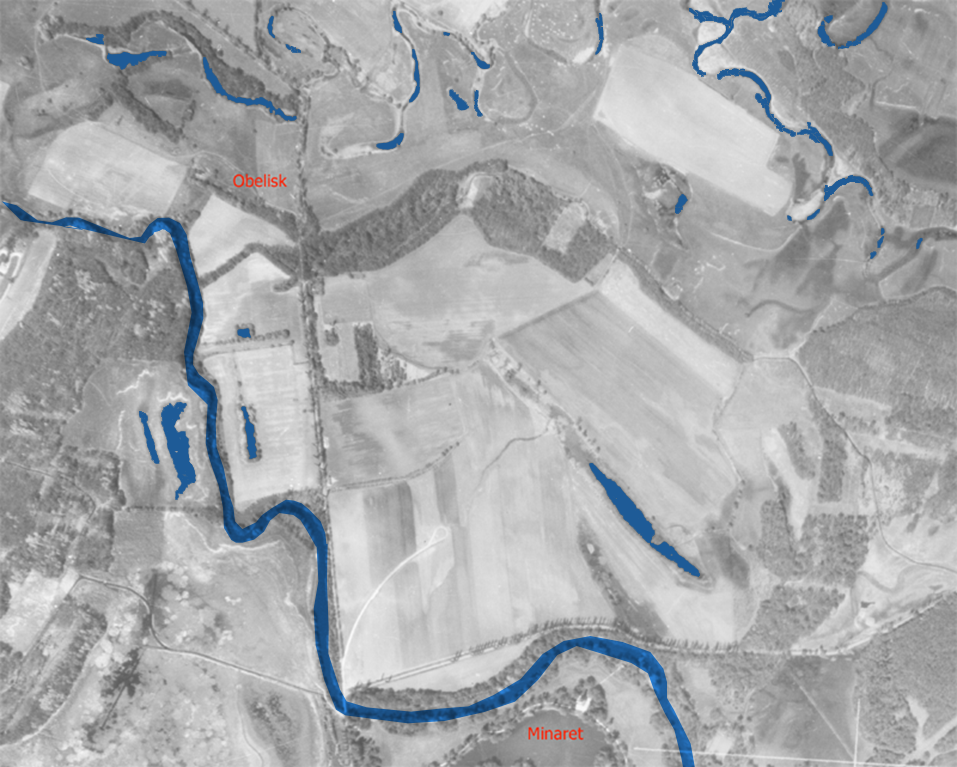 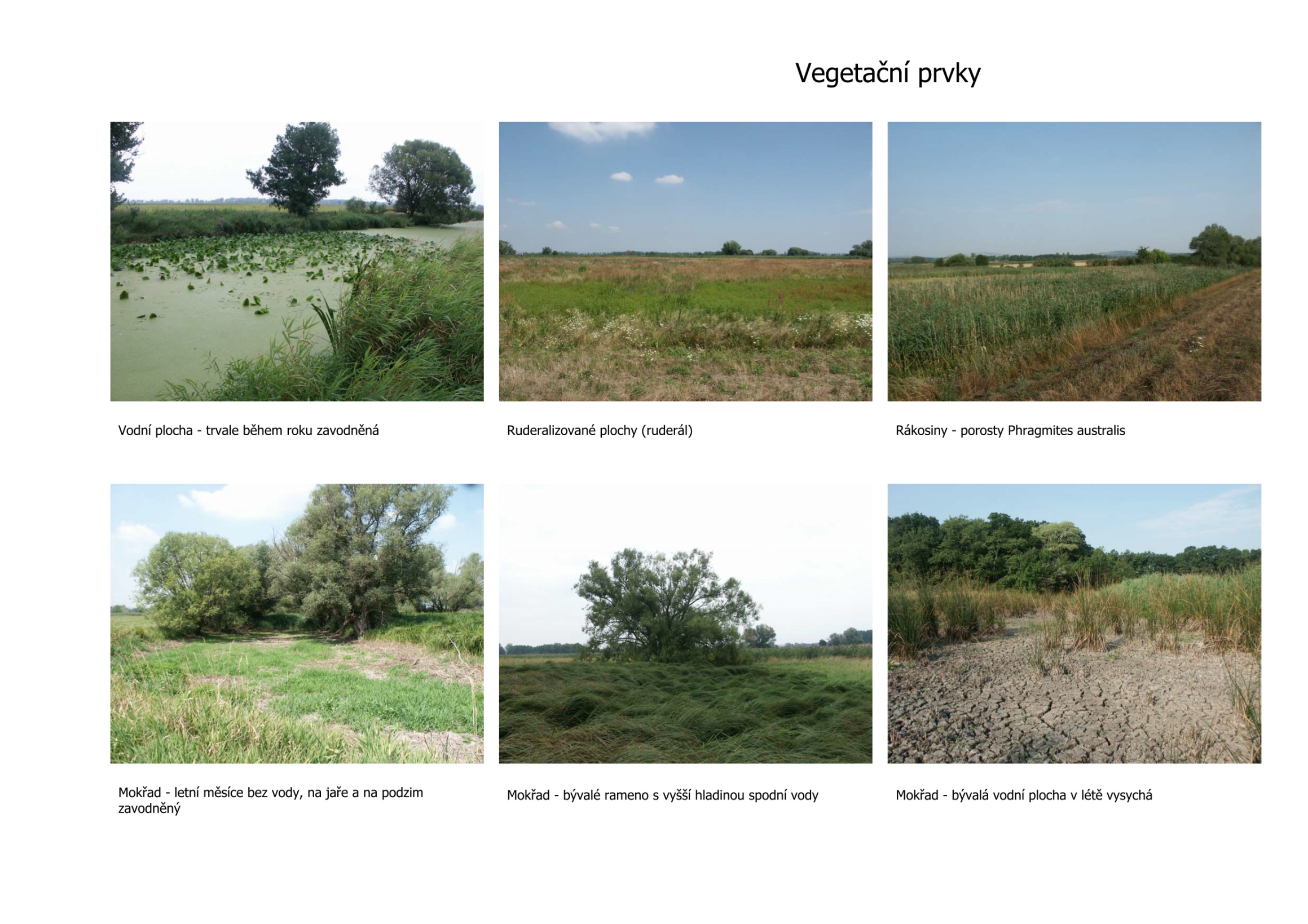 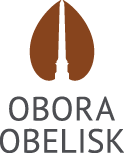 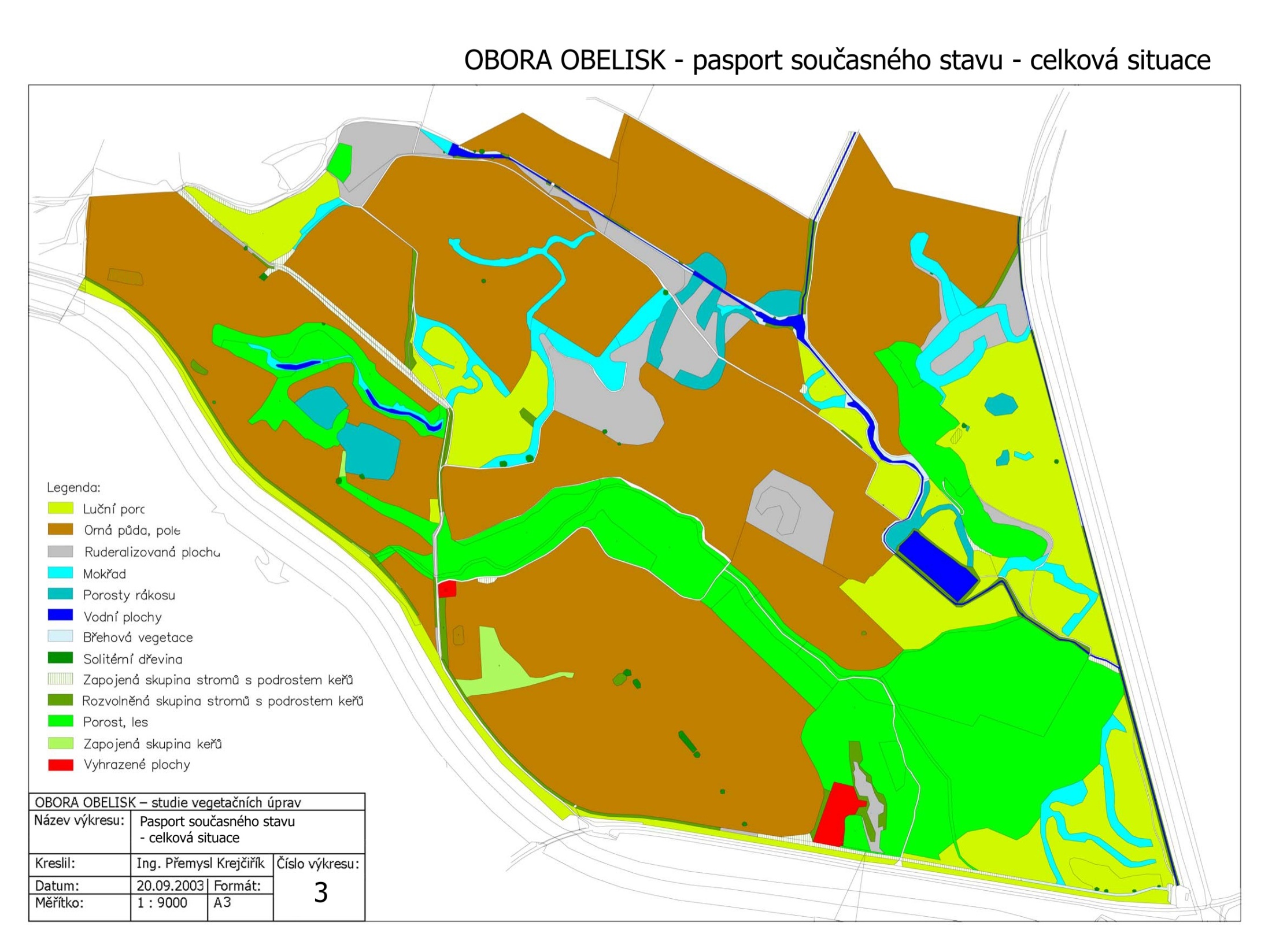 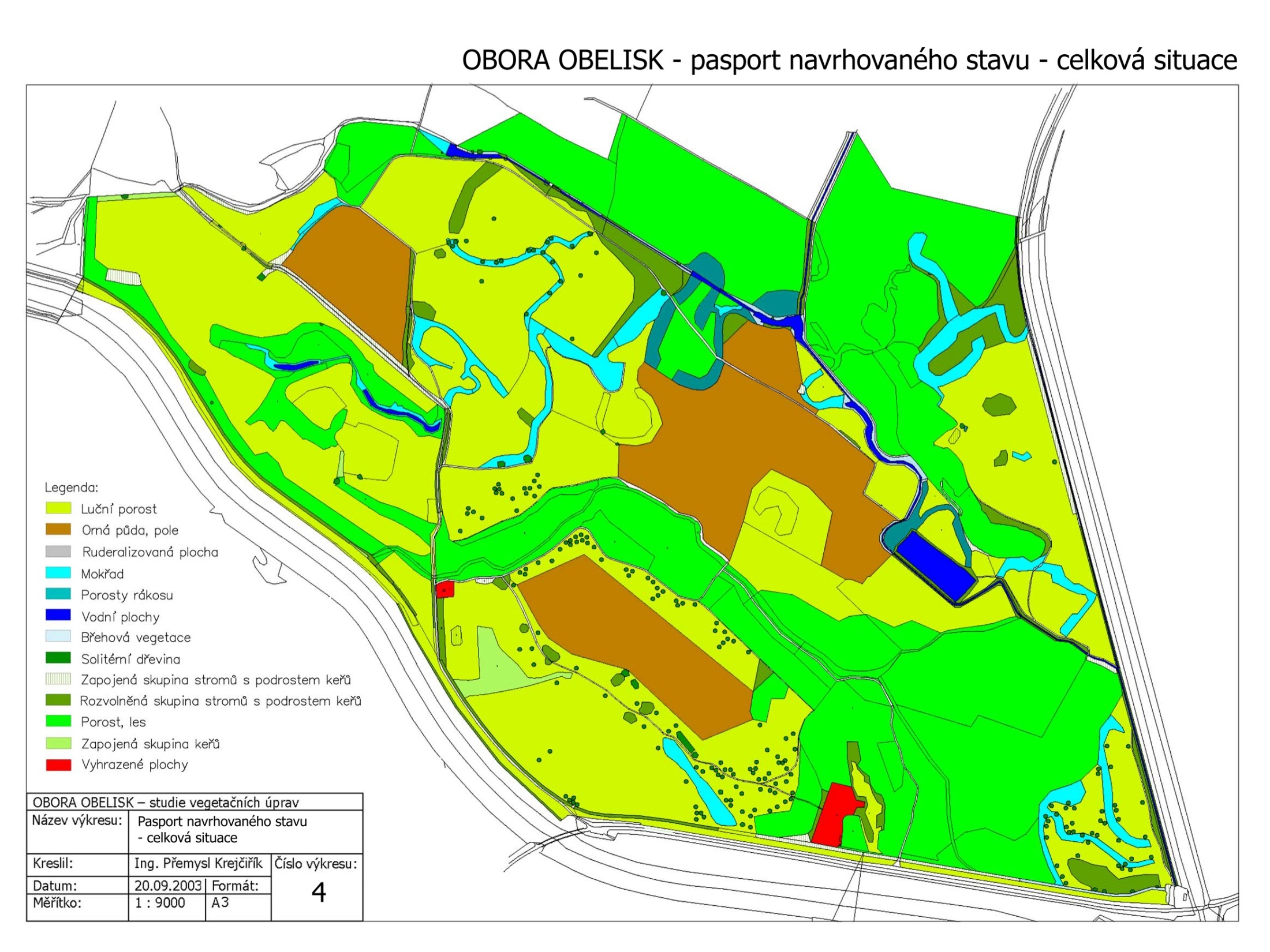 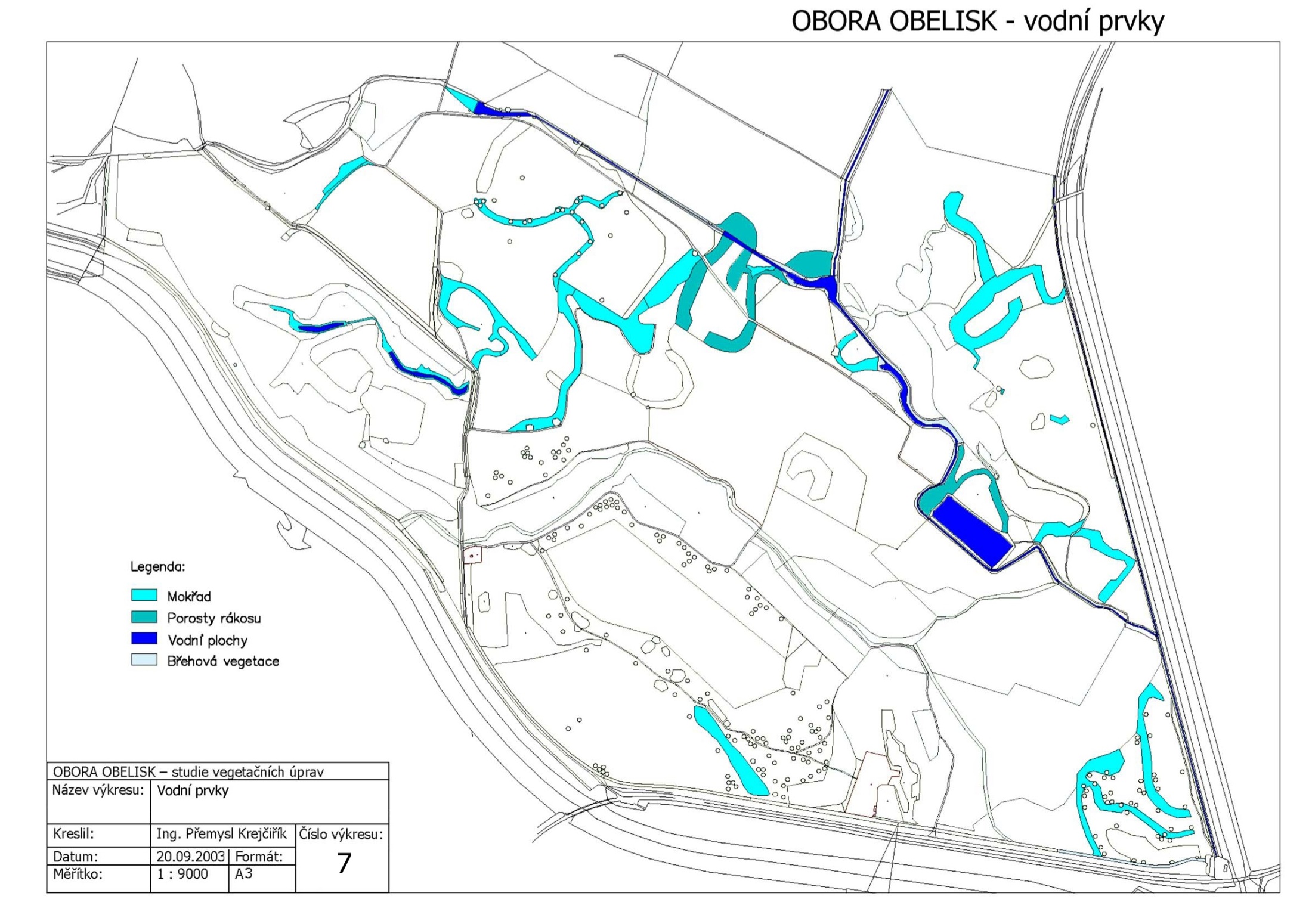 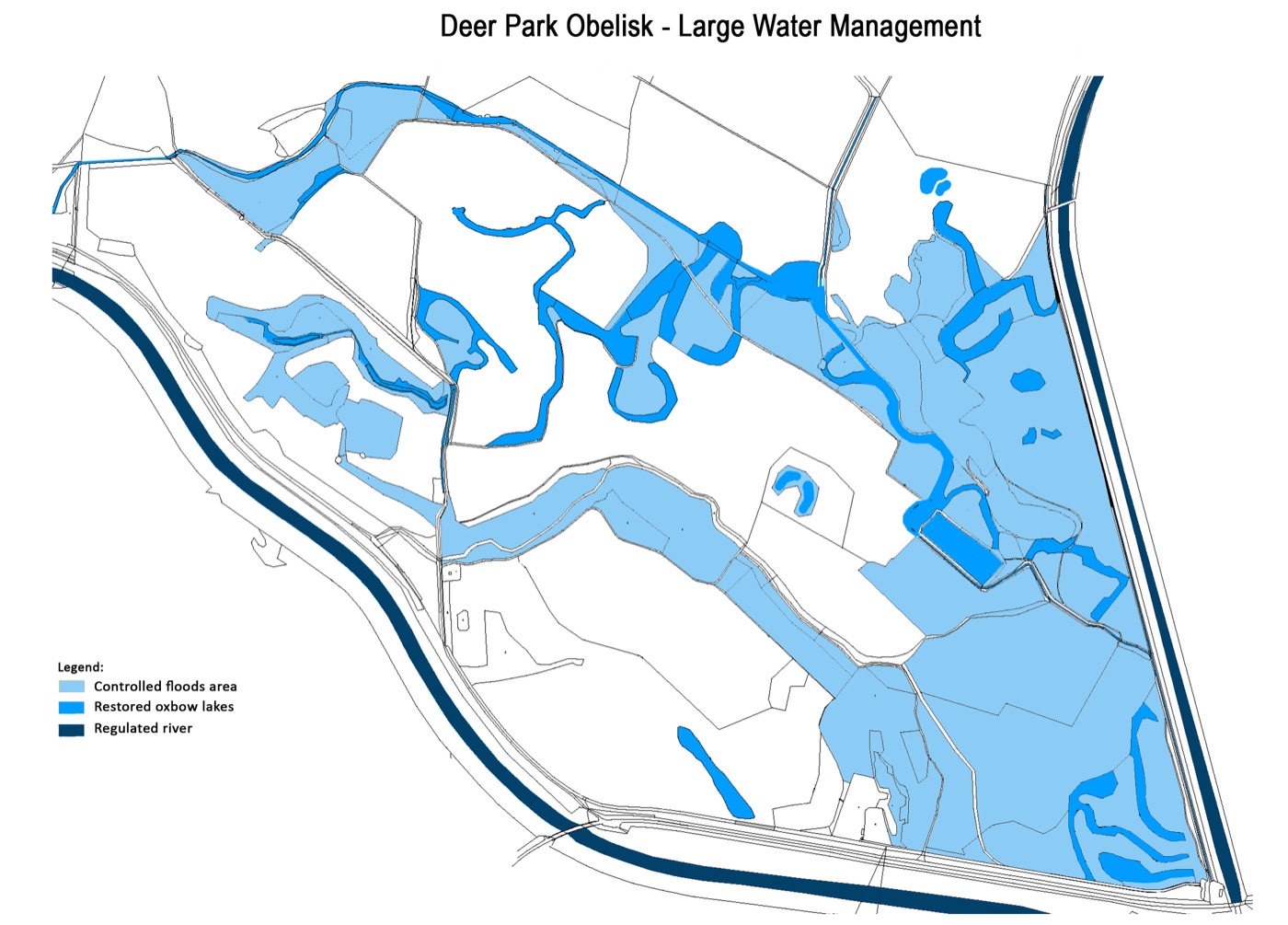 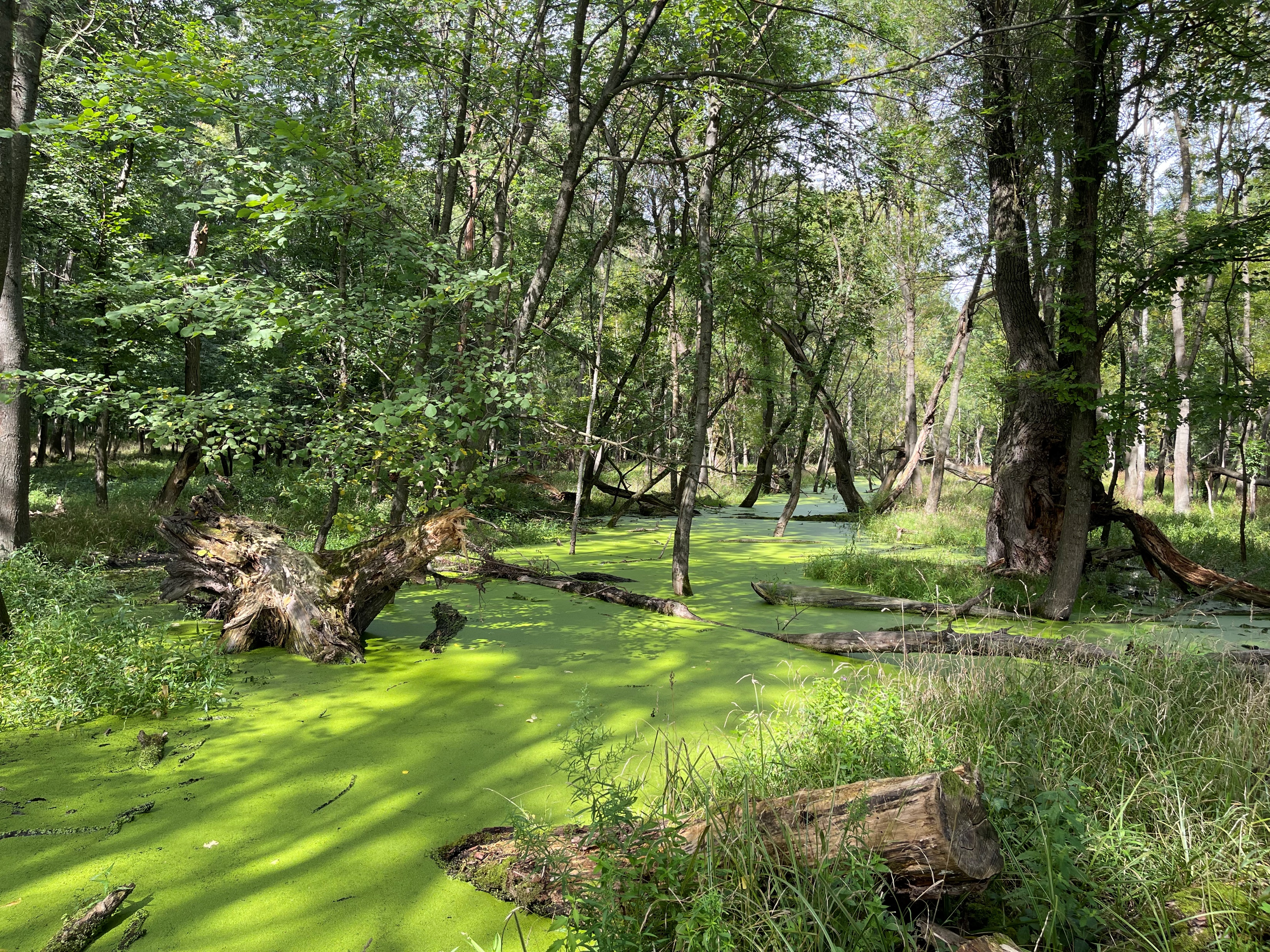 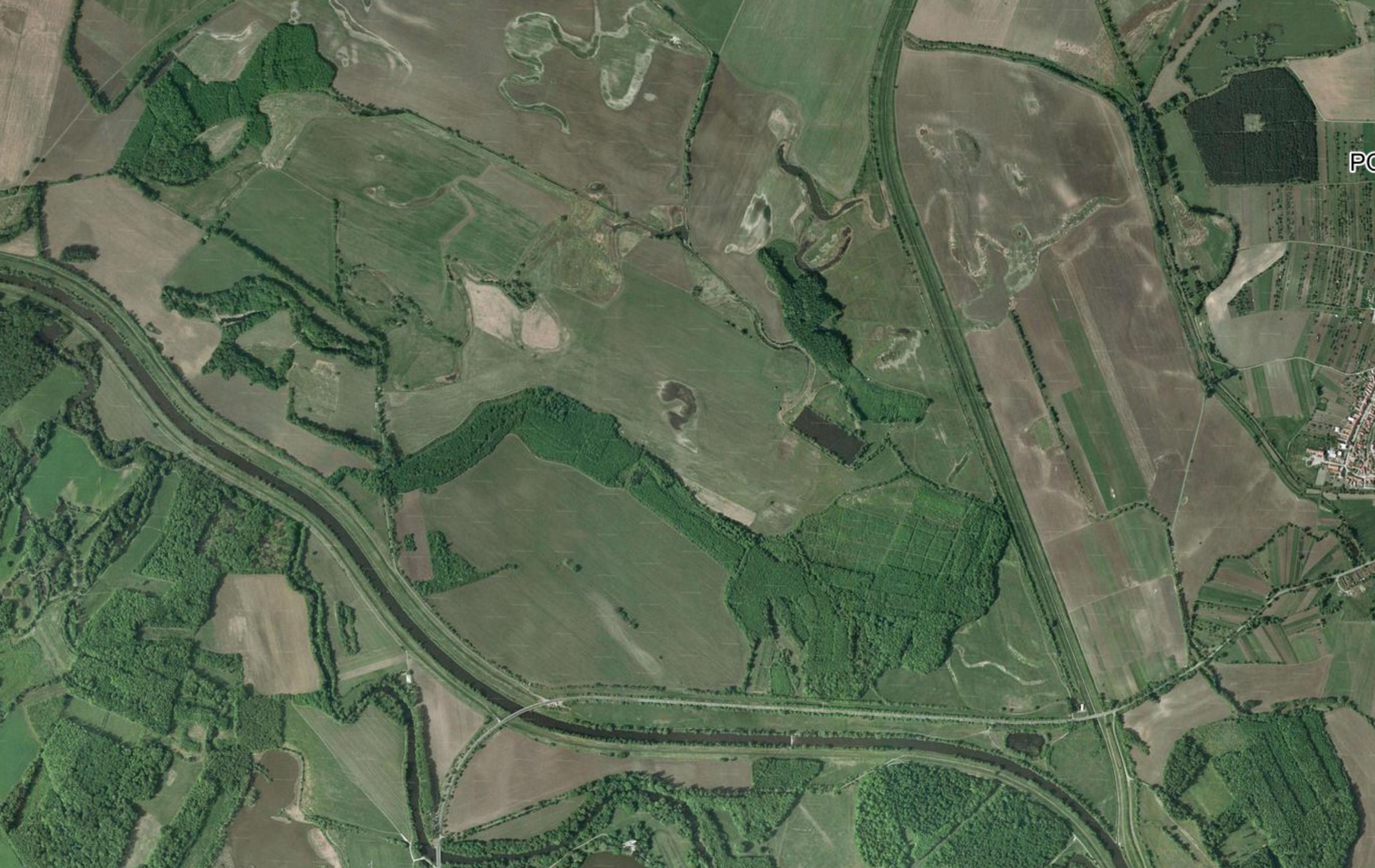 Celková situace území, stav k roku 2003
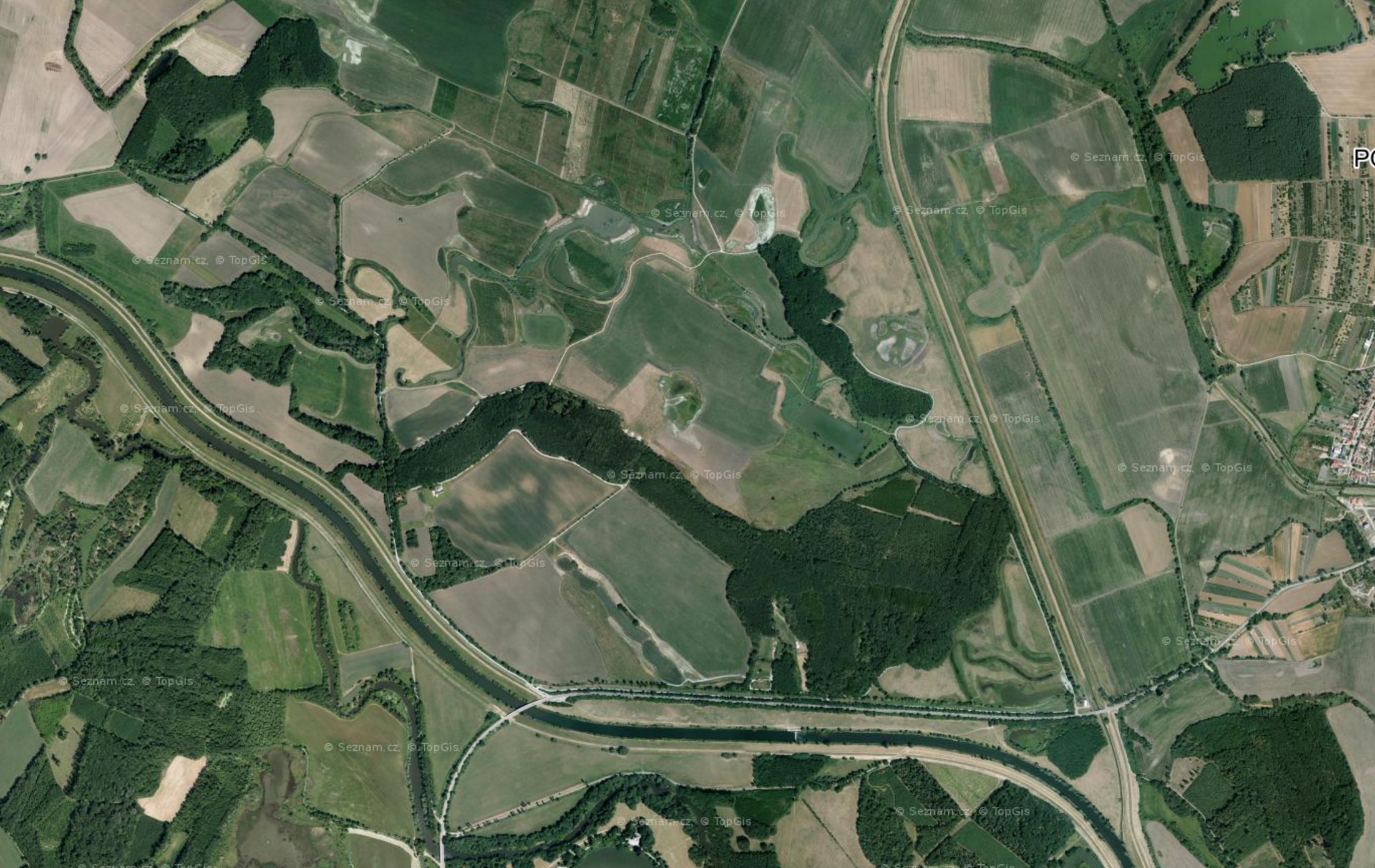 Celková situace území, stav k roku 2016
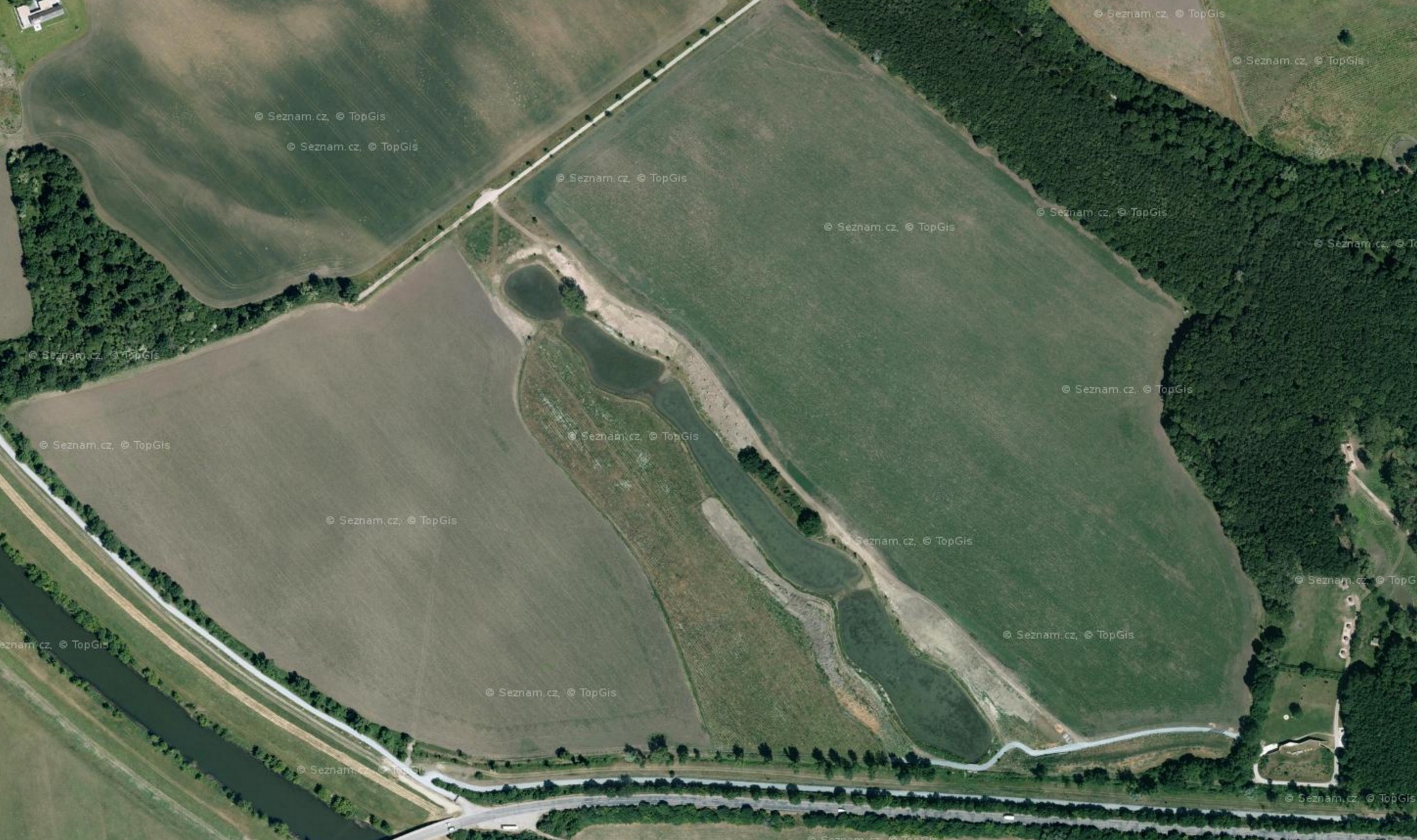 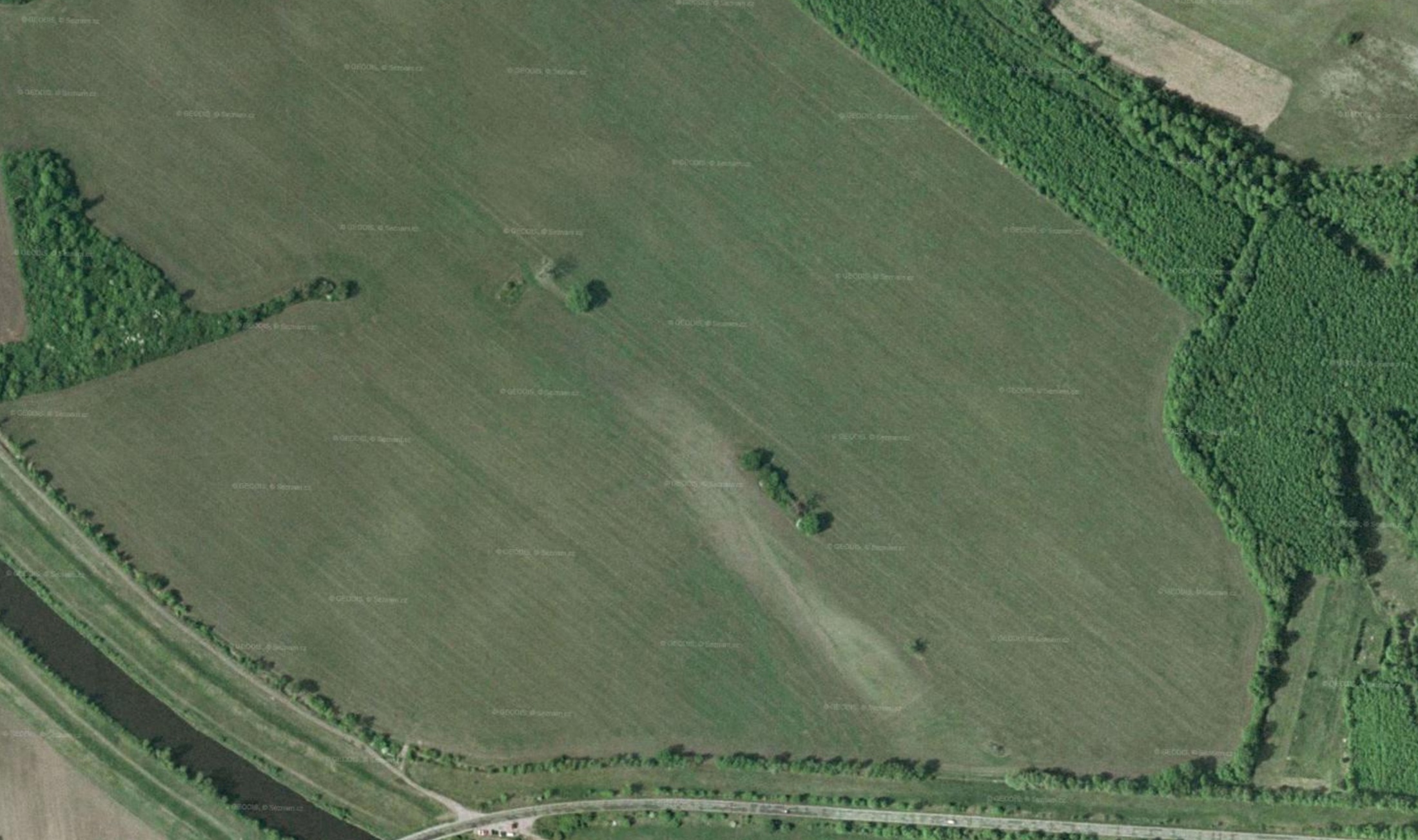 Obnovení zazeměných mrtvých ramen řeky Dyje, stav před obnovou v roce 2003.
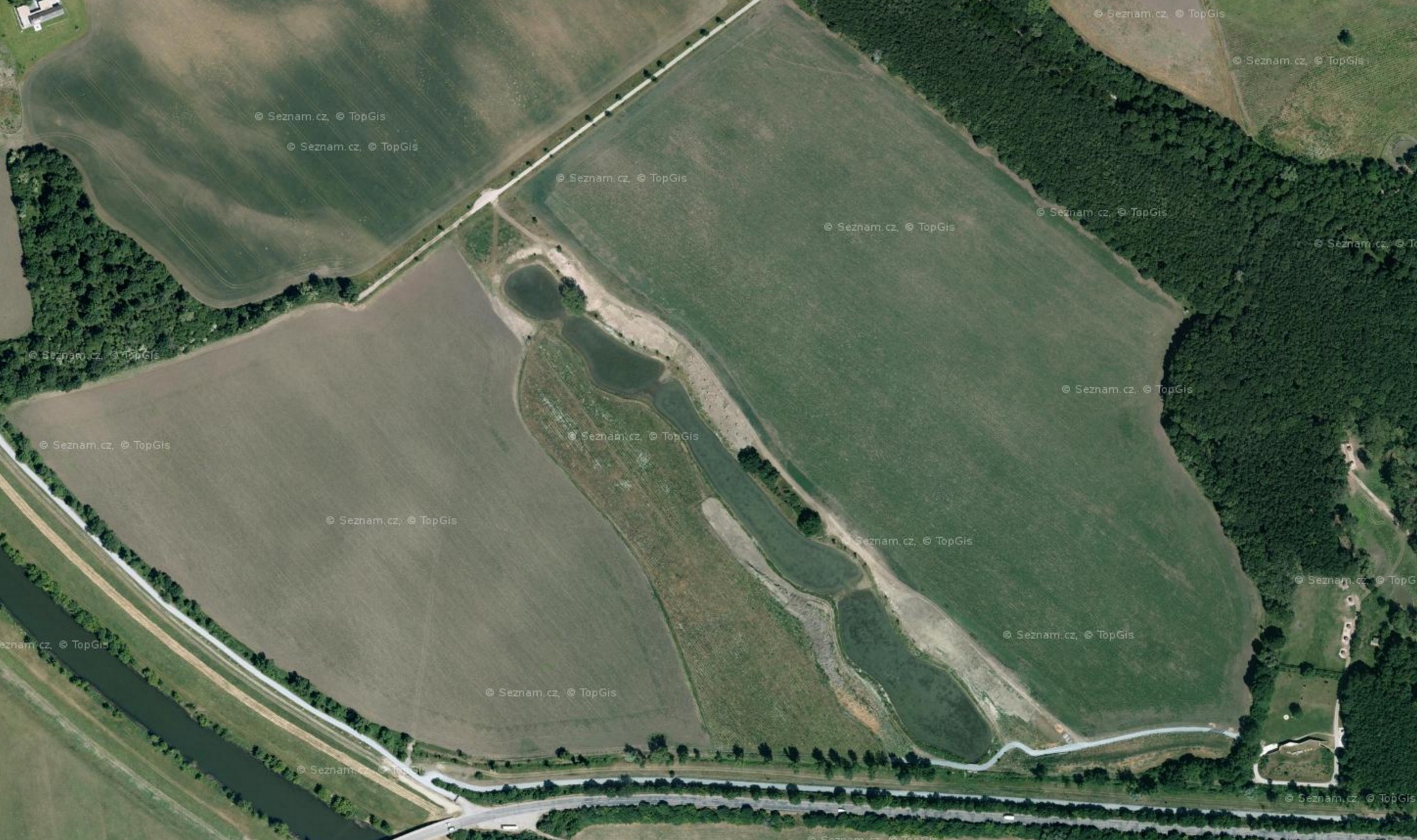 Obnovení zazeměných mrtvých ramen řeky Dyje, stav po obnově v roce 2016.
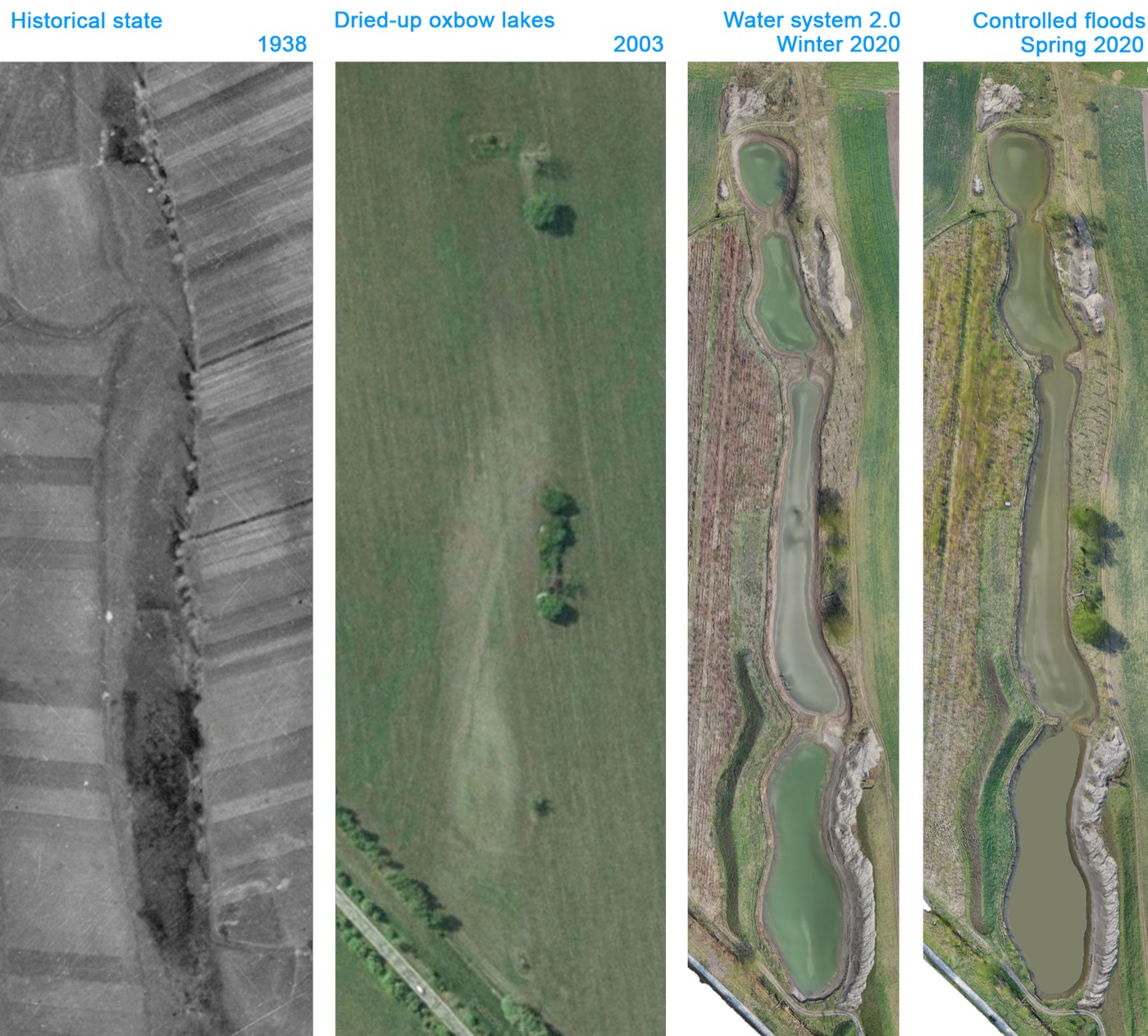 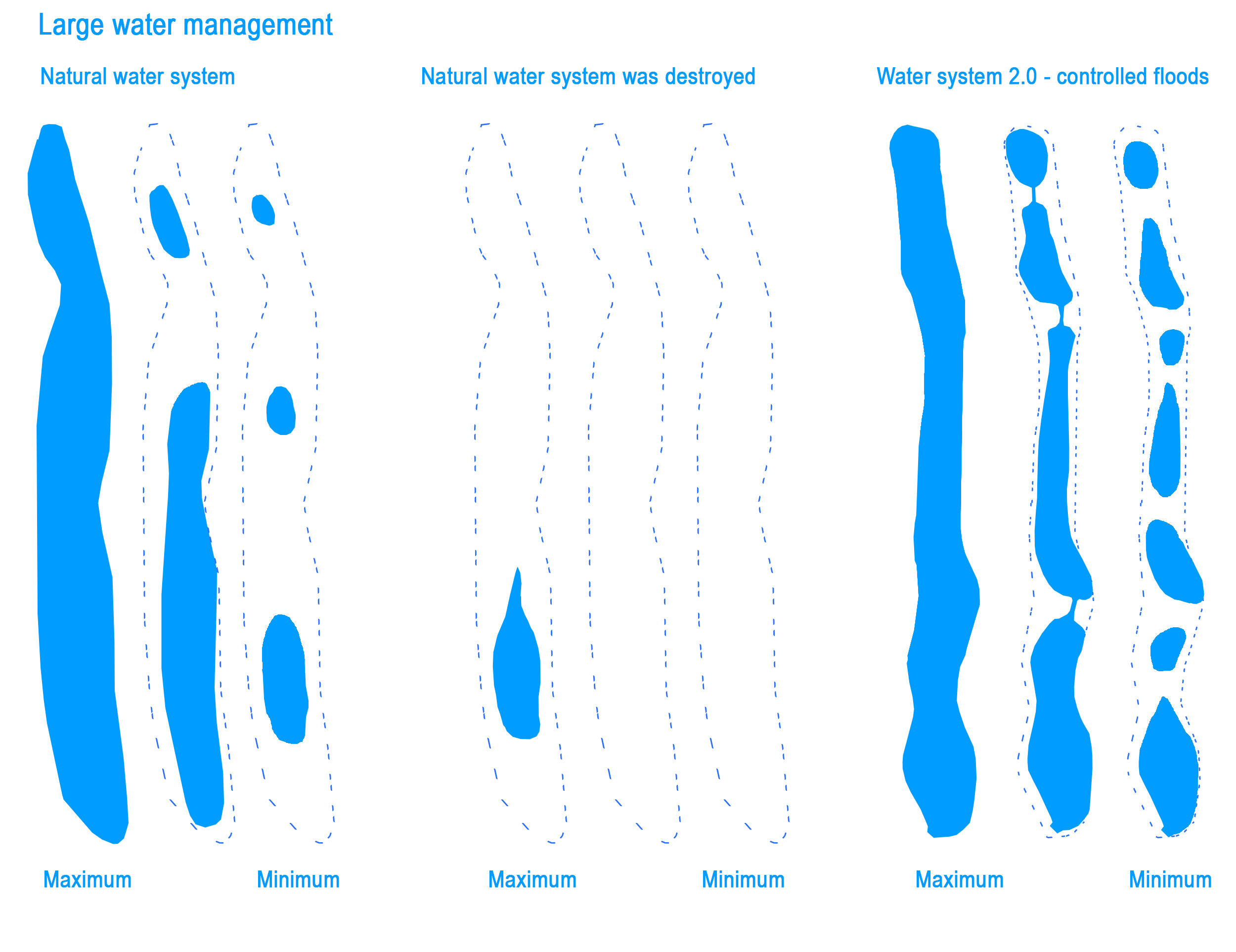 Celková situace území, stav k roku 2003
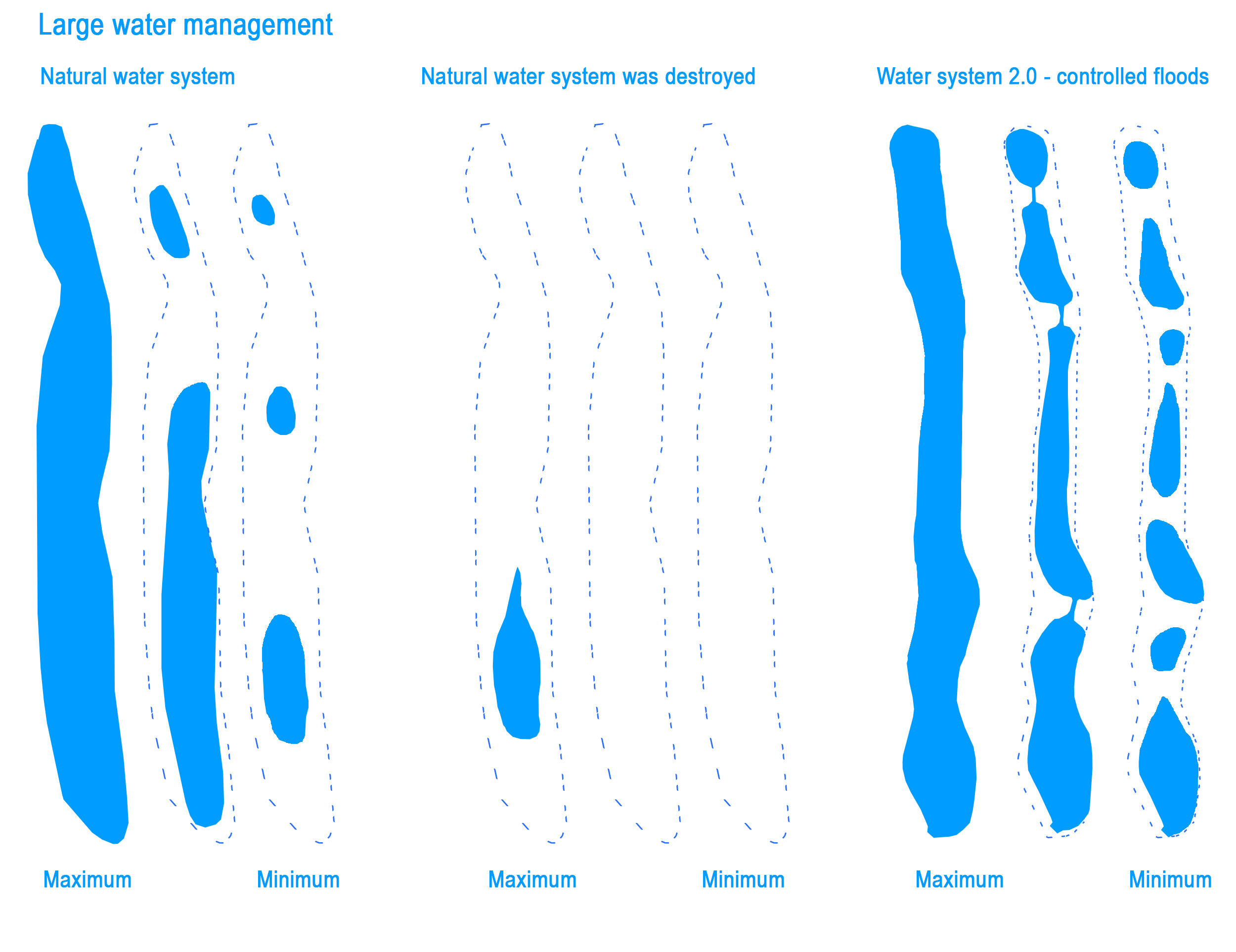 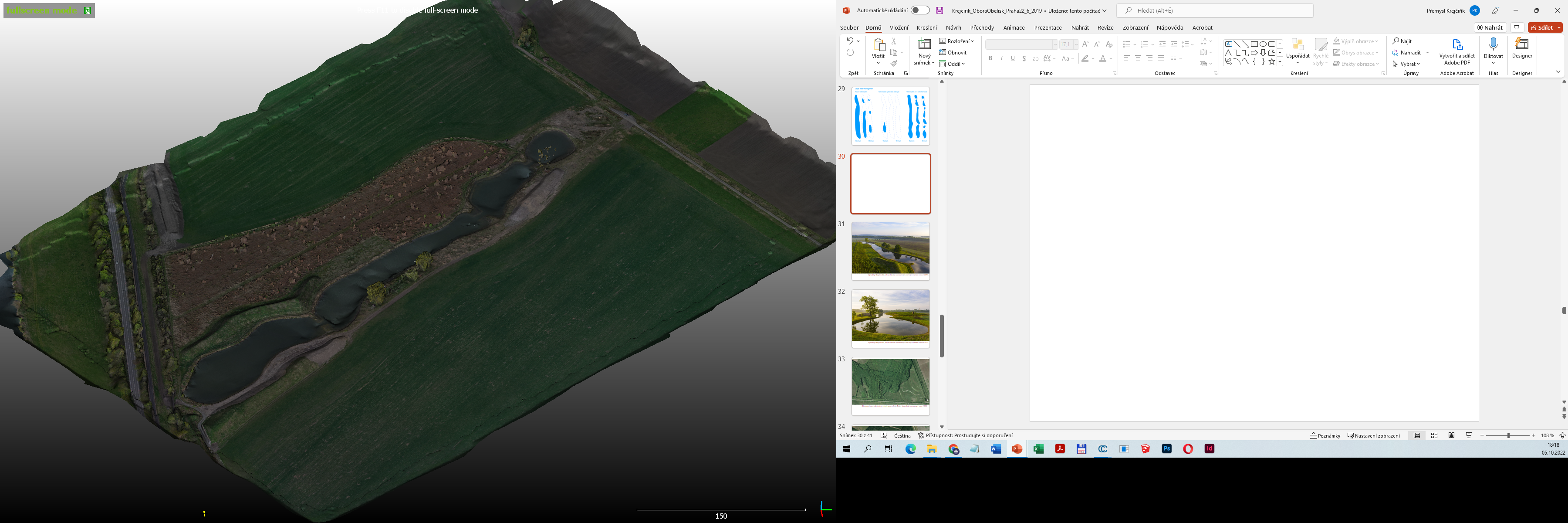 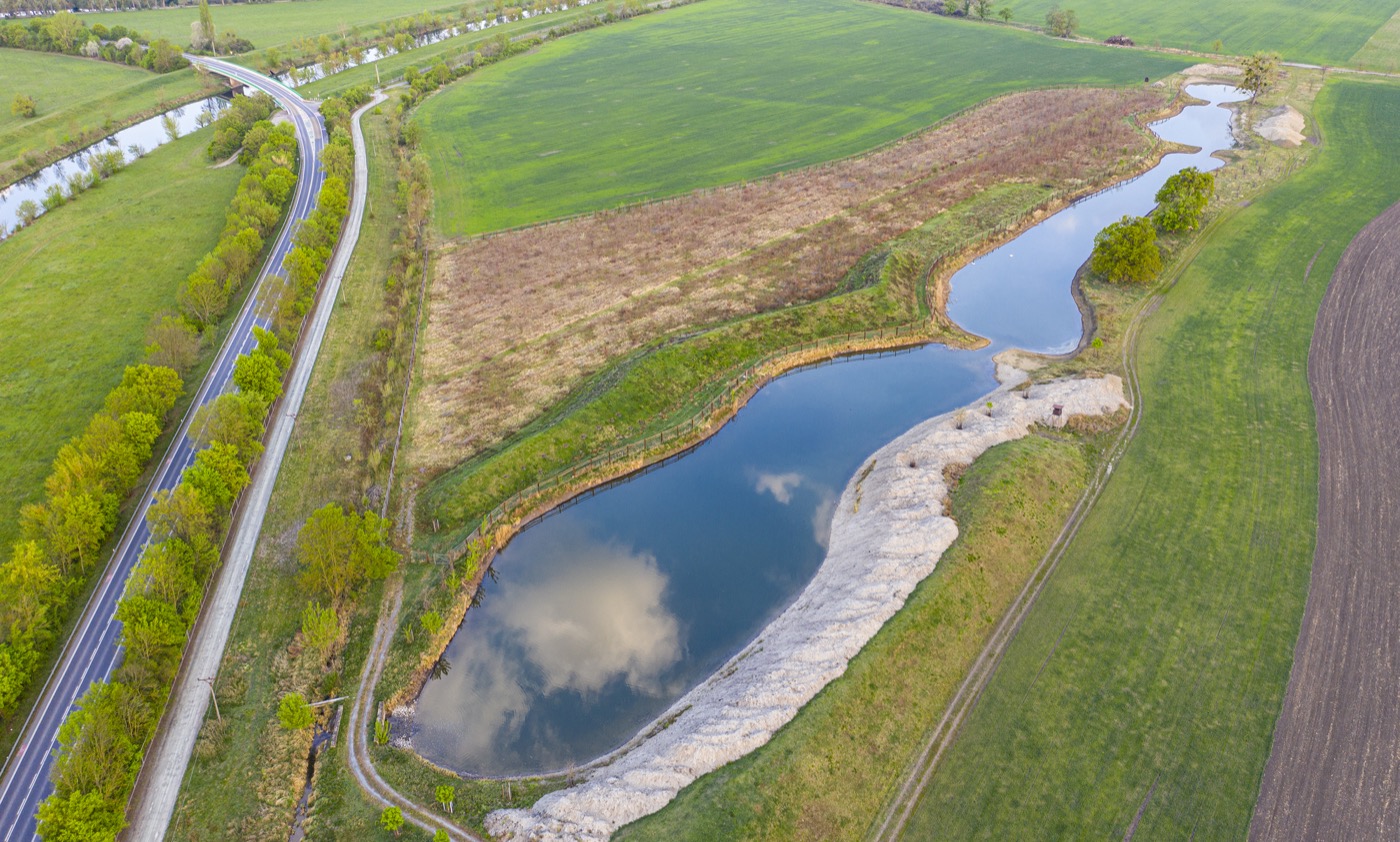 Výsadby skupin olší, vrb a dubů u obnovených mrtvých ramen v roce 2010.
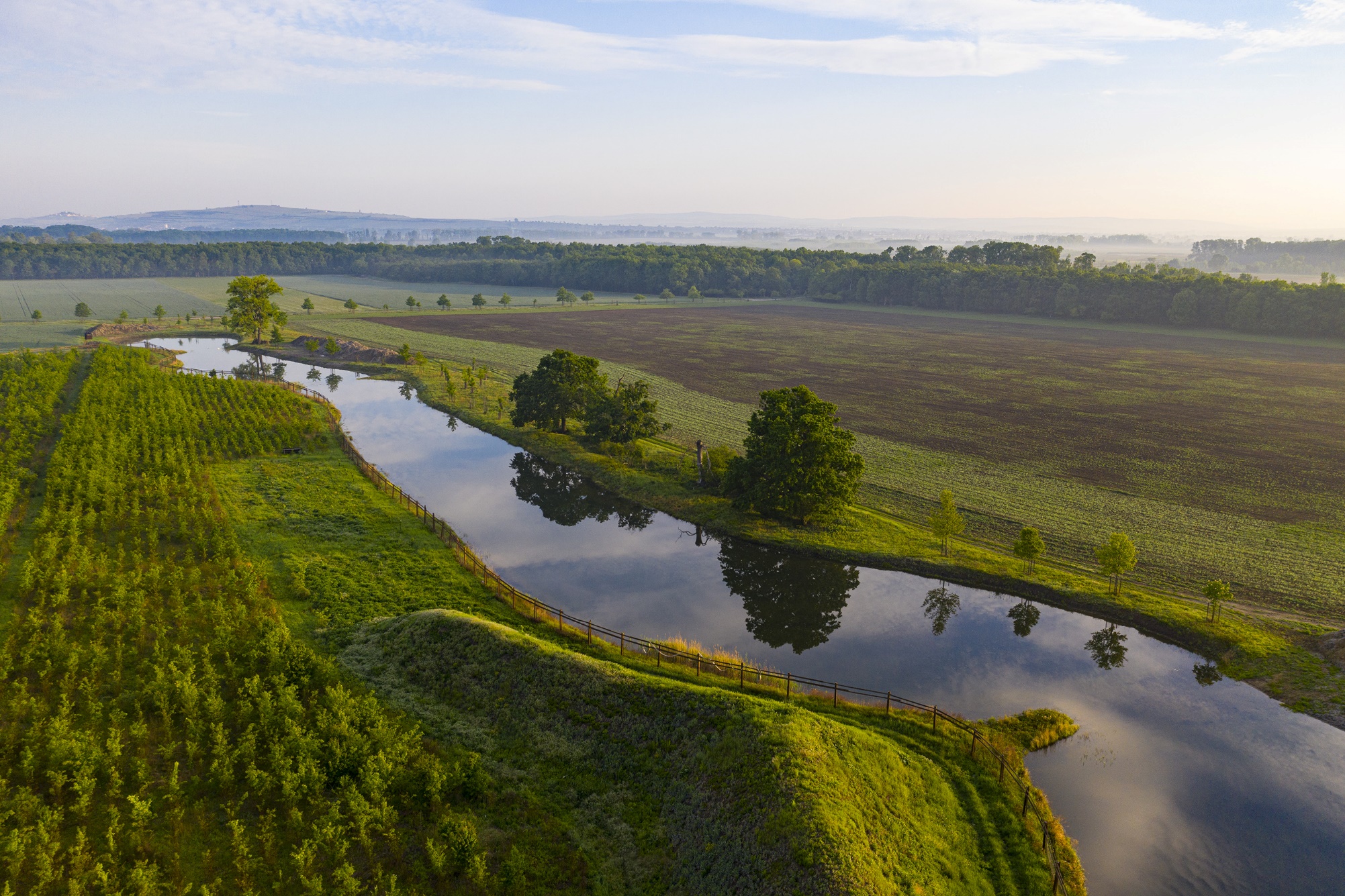 Výsadby skupin olší, vrb a dubů u obnovených mrtvých ramen v roce 2013.
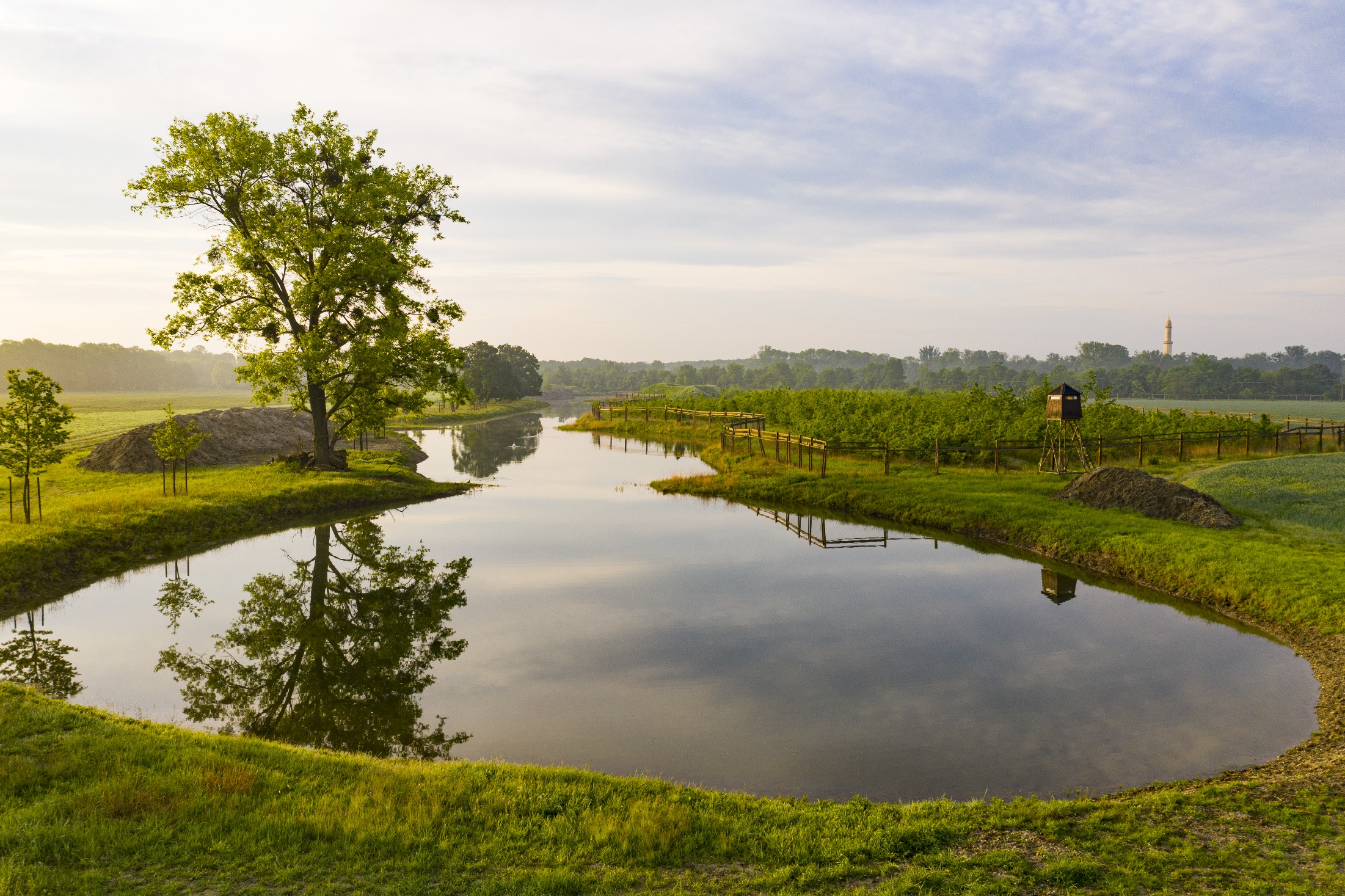 Výsadby skupin olší, vrb a dubů u obnovených mrtvých ramen v roce 2013.
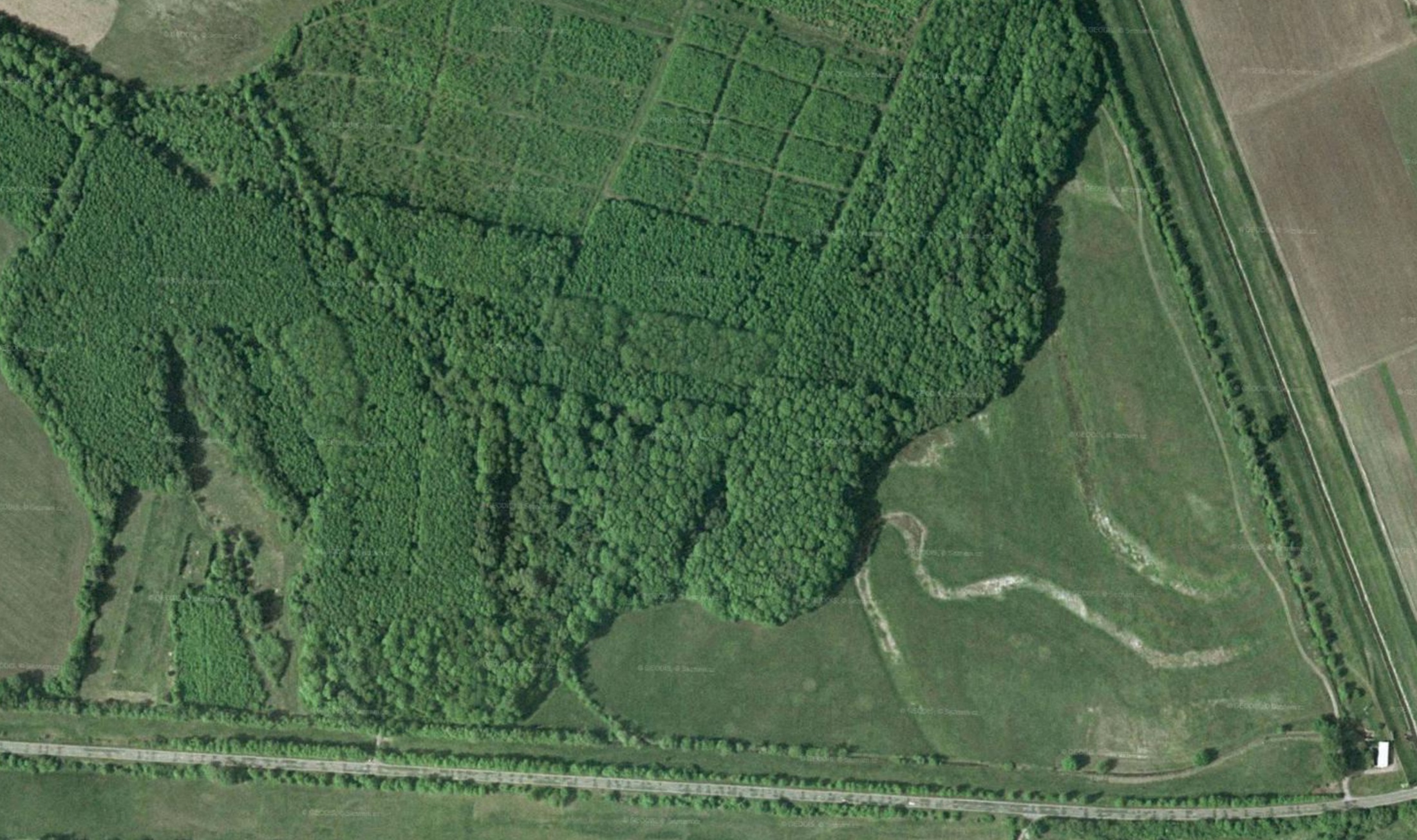 Obnovení zazeměných mrtvých ramen řeky Dyje, stav před obnovou v roce 2003.
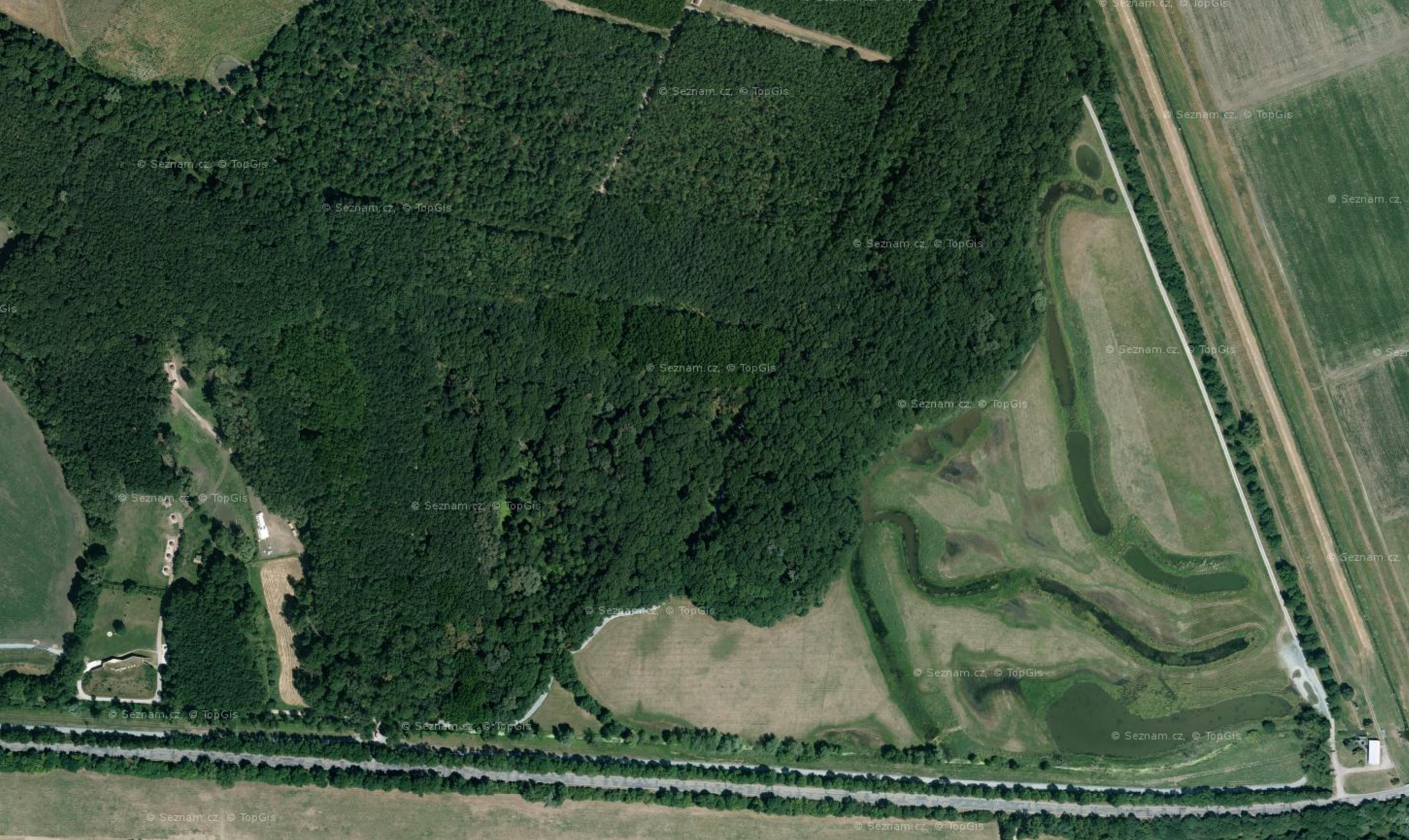 Obnovení zazeměných mrtvých ramen řeky Dyje, stav po obnově v roce 2016.
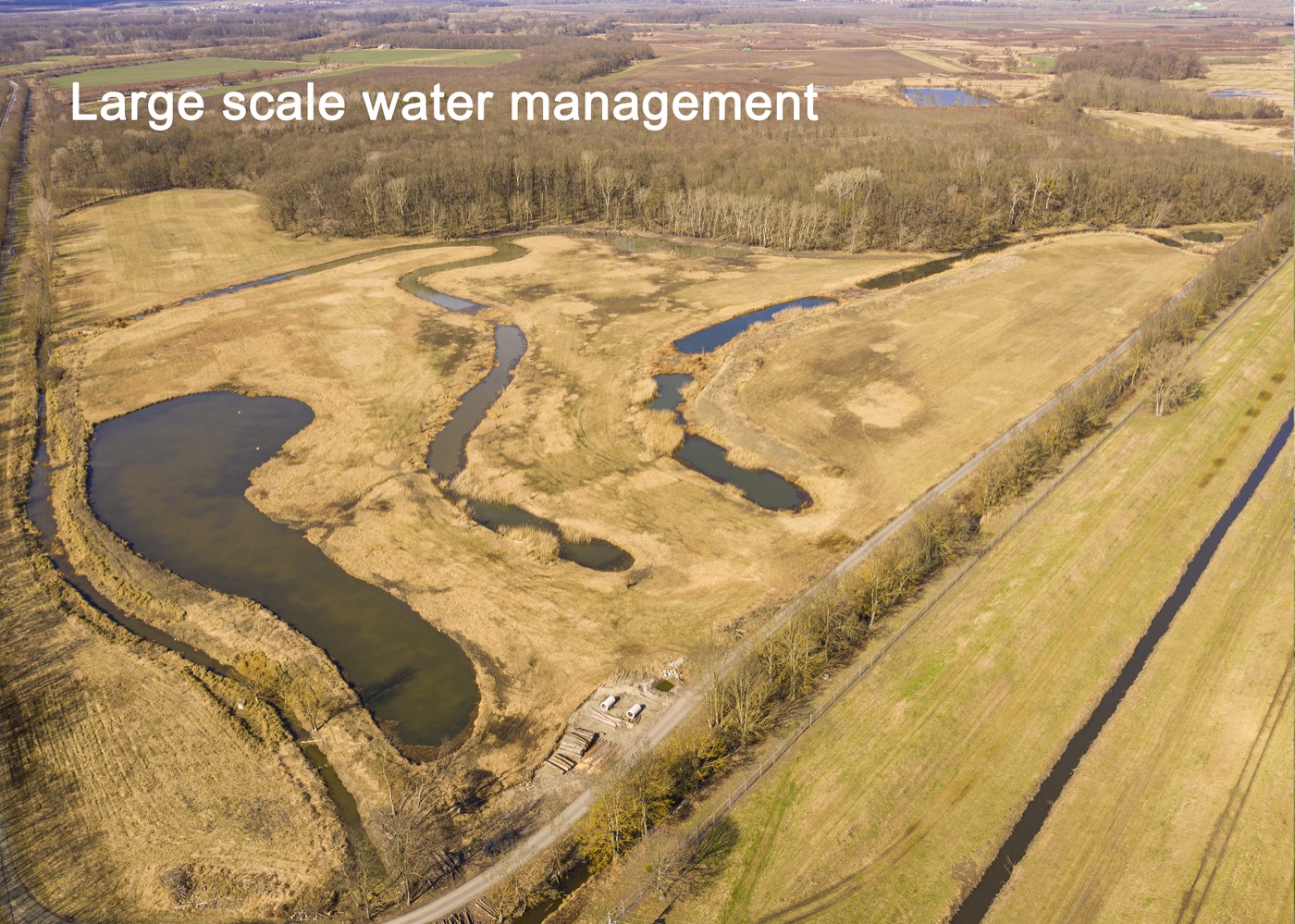 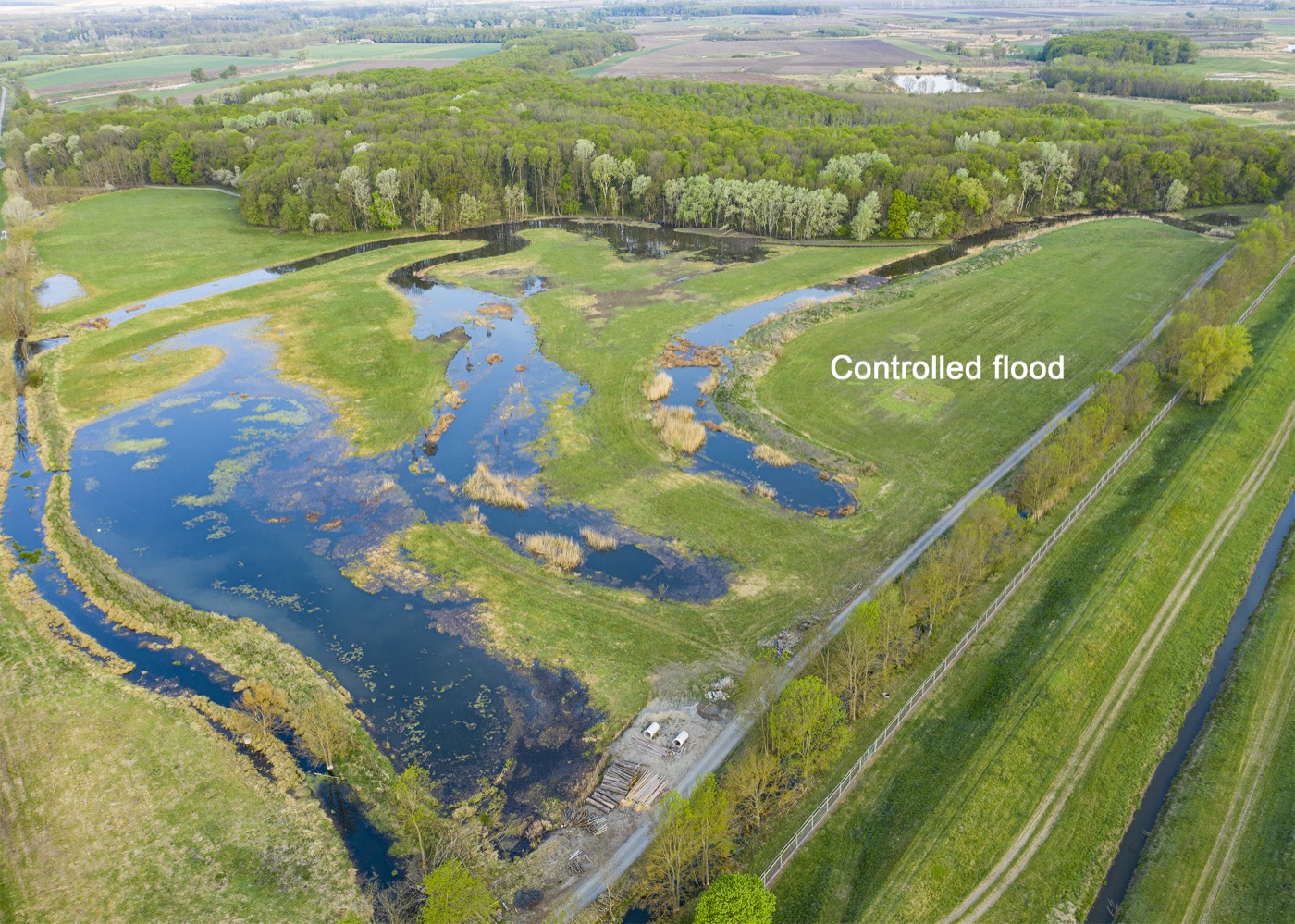 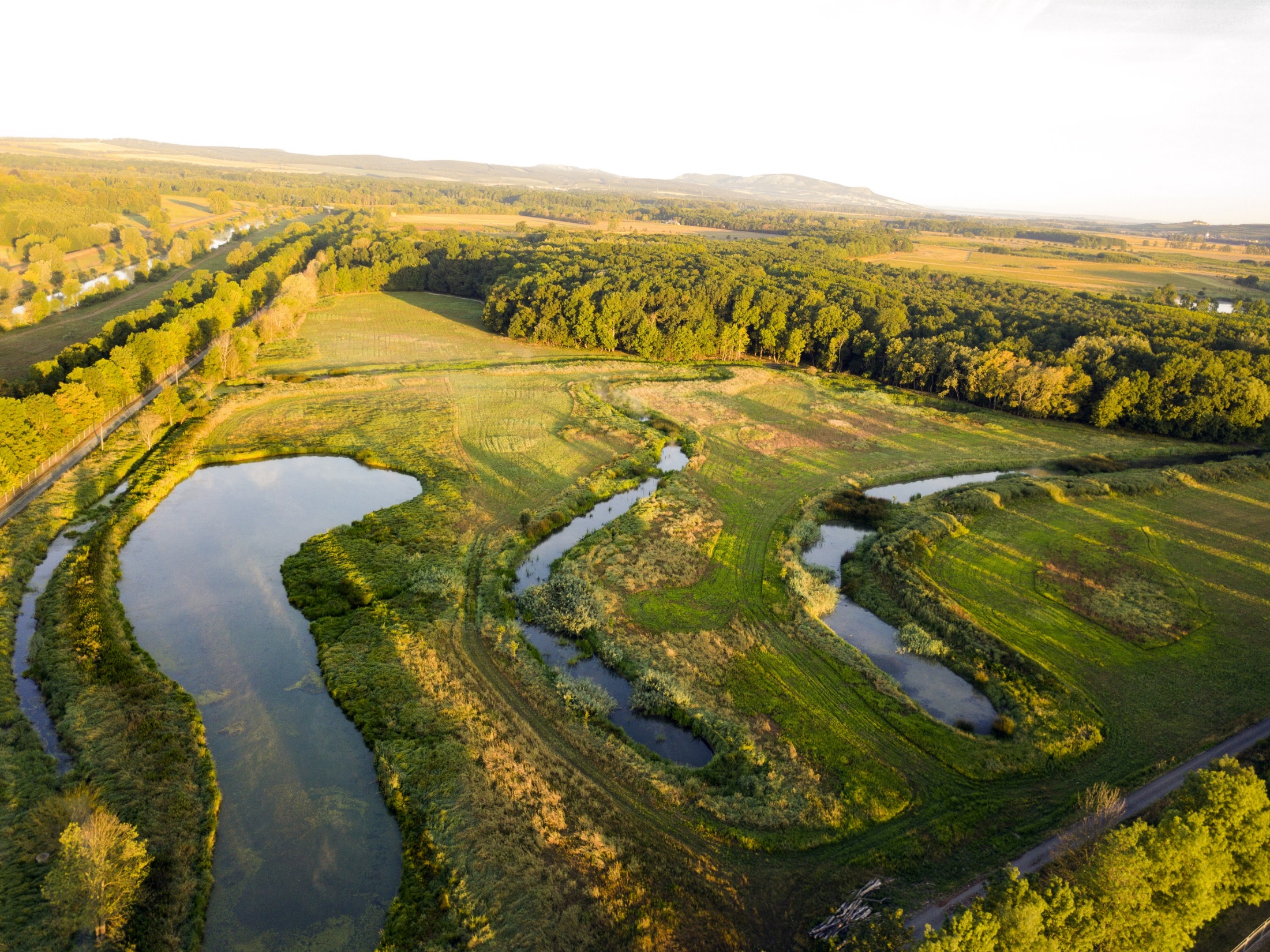 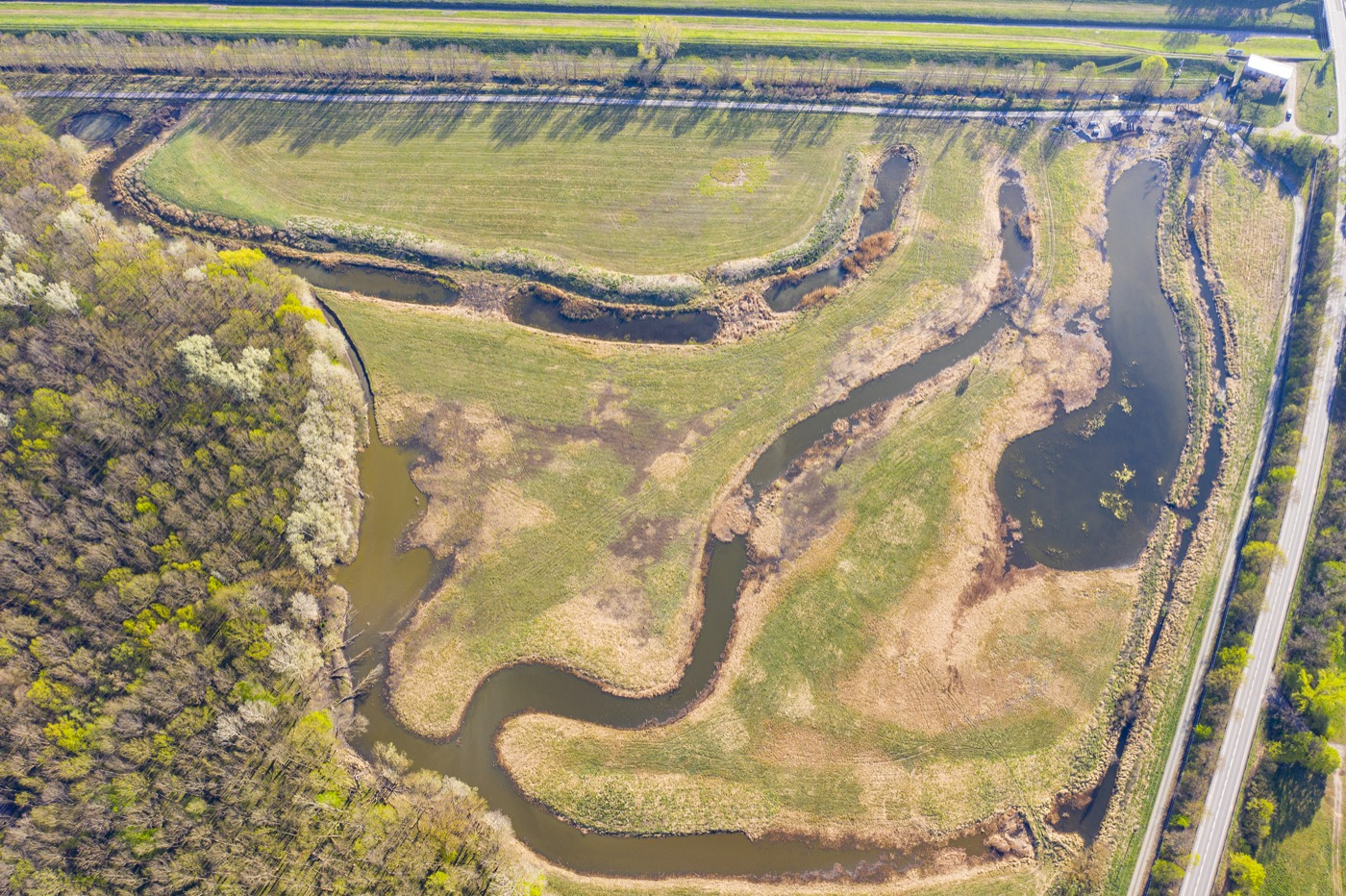 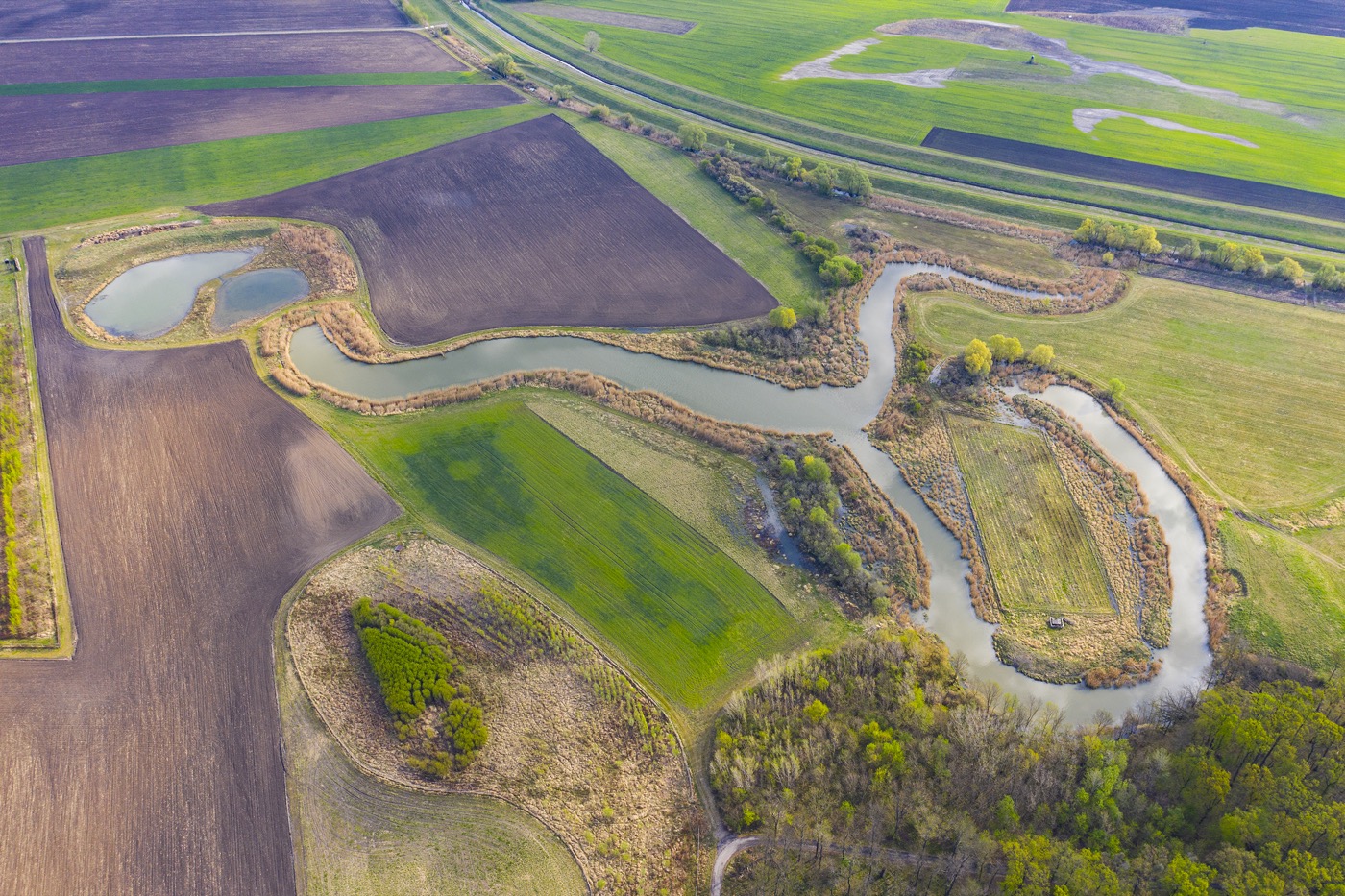 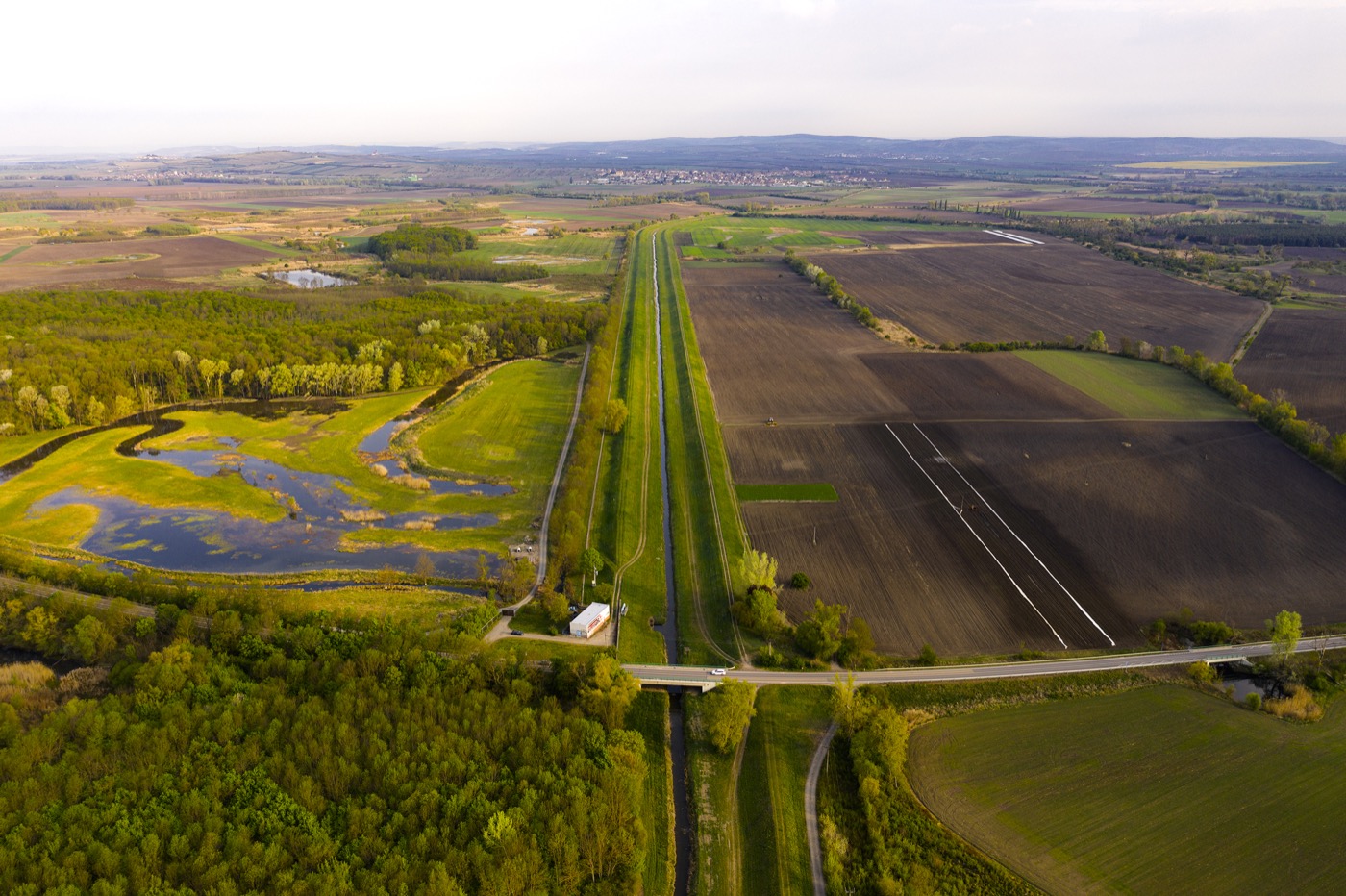 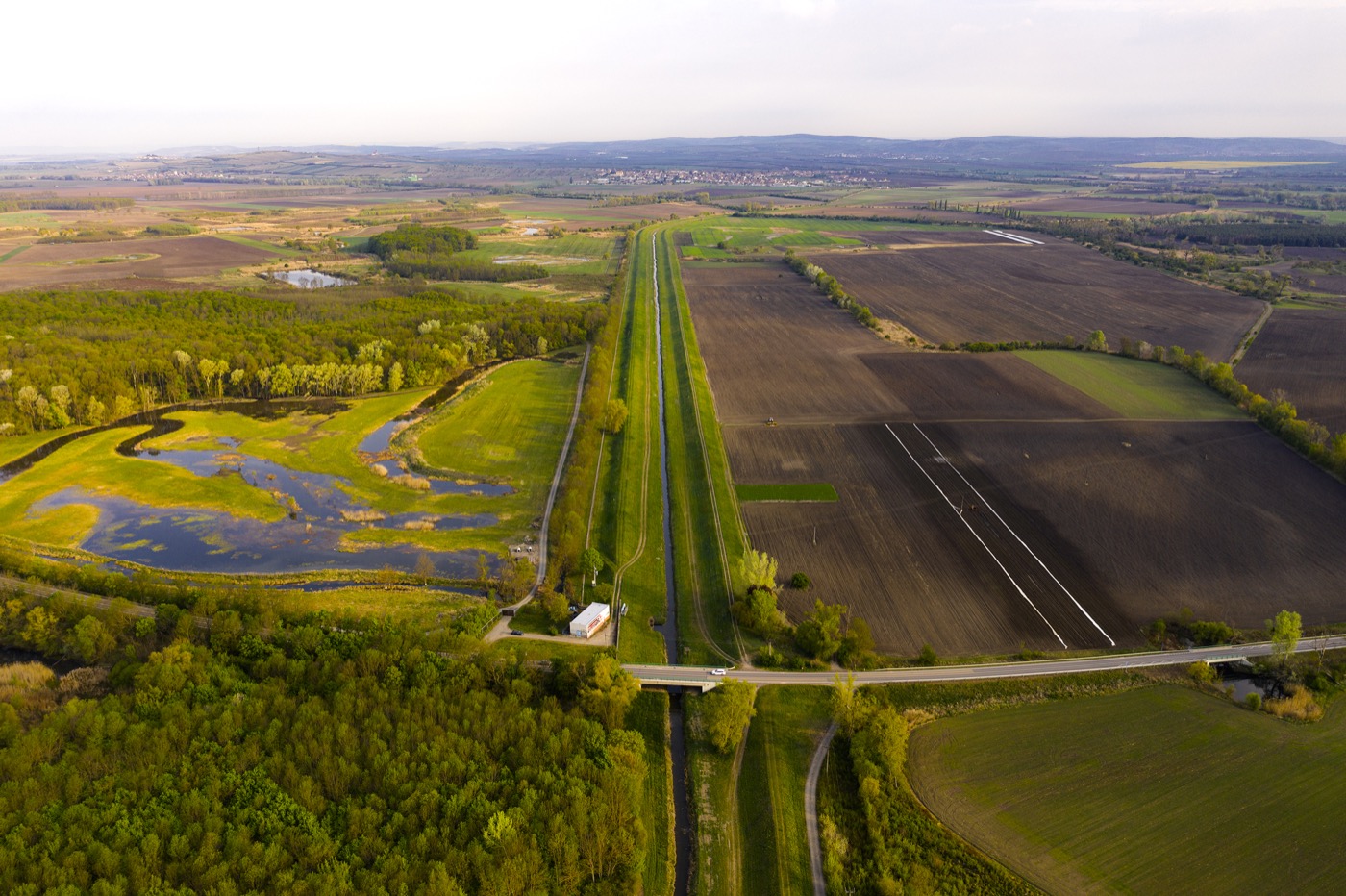 H2O
80-100%
40-60%
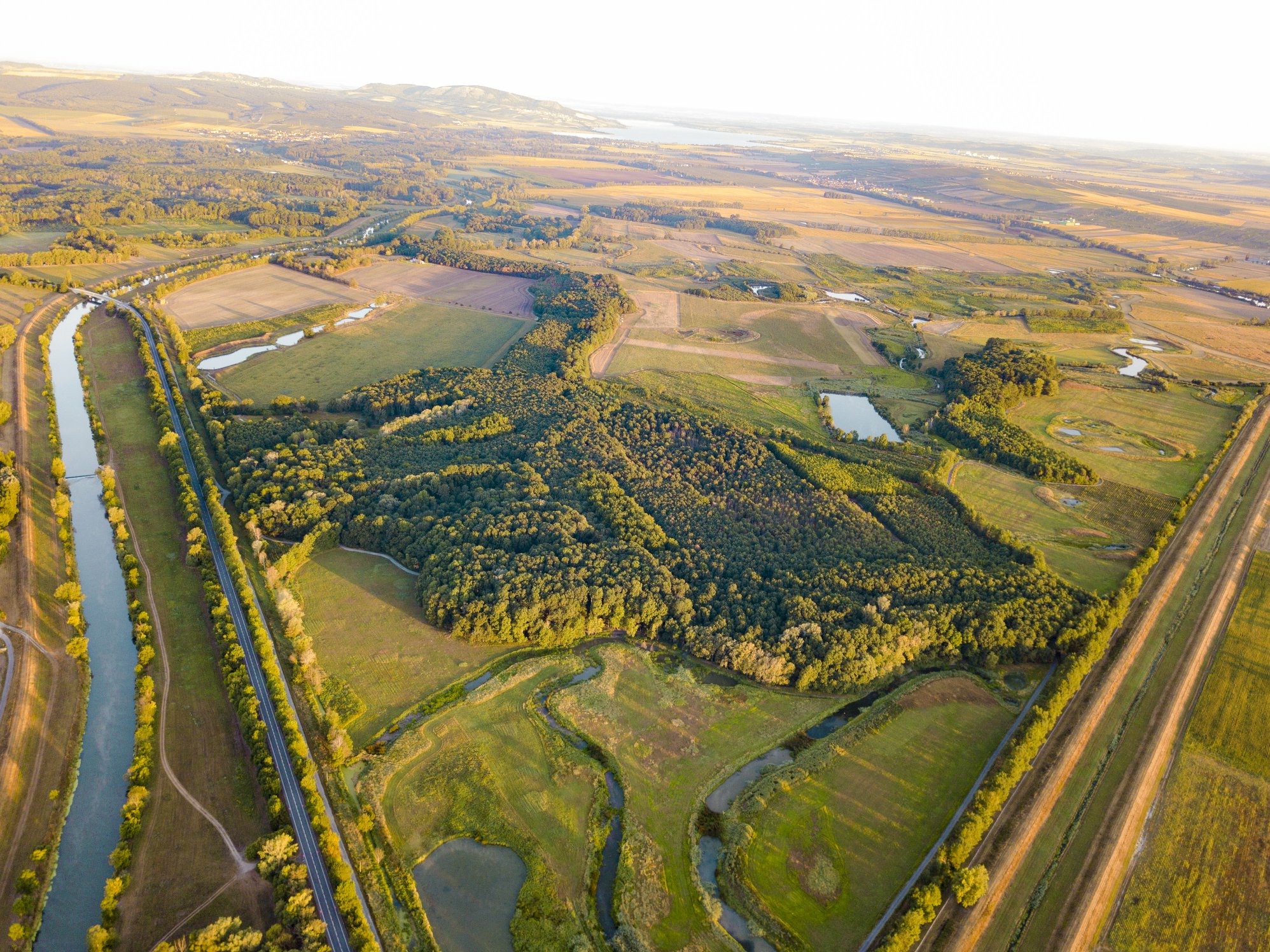 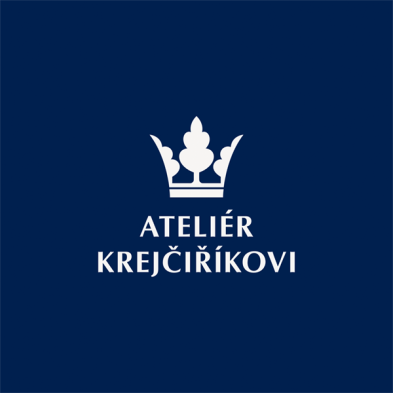 Obora Obelisk – obnova lužní krajiny 
v Lednicko-valtickém areálu, UNESCO po 22 letech


Jak na klimatické změny - adaptace krajiny a sídel
 konference Třeboň, 6.10.2022
Doc. Ing. Přemysl Krejčiřík, Ph.D.
www.atelierkrejcirikovi.cz